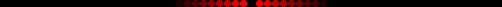 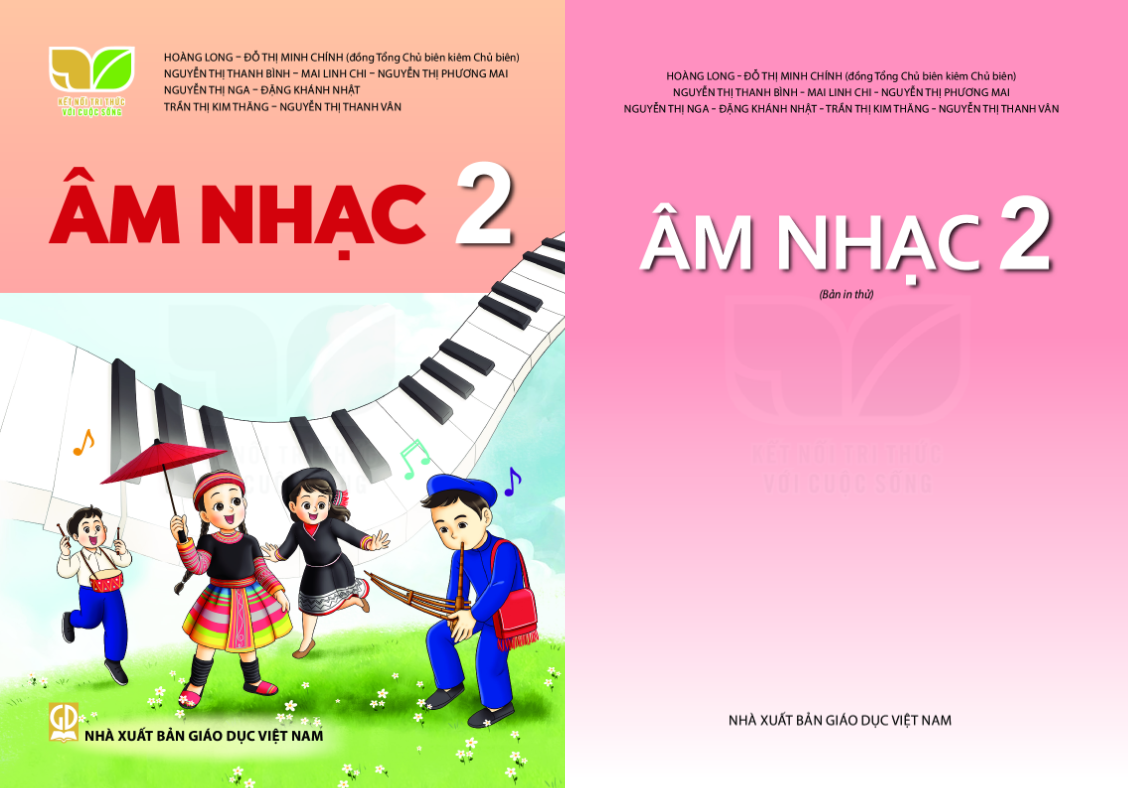 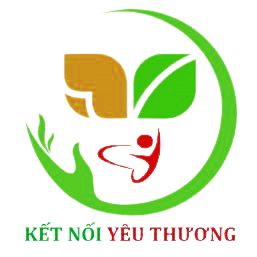 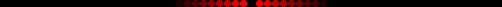 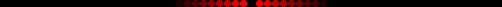 THẦY CÔ VUI LÒNG KHÔNG CHIA SẺ TÀI LIỆU CỦA CHƯƠNG TRÌNH ĐỂ CÓ CƠ HỘI GIÚP ĐỠ THÊM NHIỀU HOÀN CẢNH HỌC SINH KHÓ KHĂN NHÉ Ạ! XIN CHÂN THÀNH CẢM ƠN THẦY CÔ!
ĐỊA CHỈ KÊNH HỌC LIỆU ÂM NHẠC KẾT NỐI:
https://www.youtube.com/channel/UCO2d8nr48-iTs8byOJTX9PQ
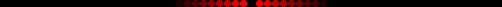 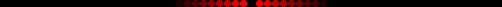 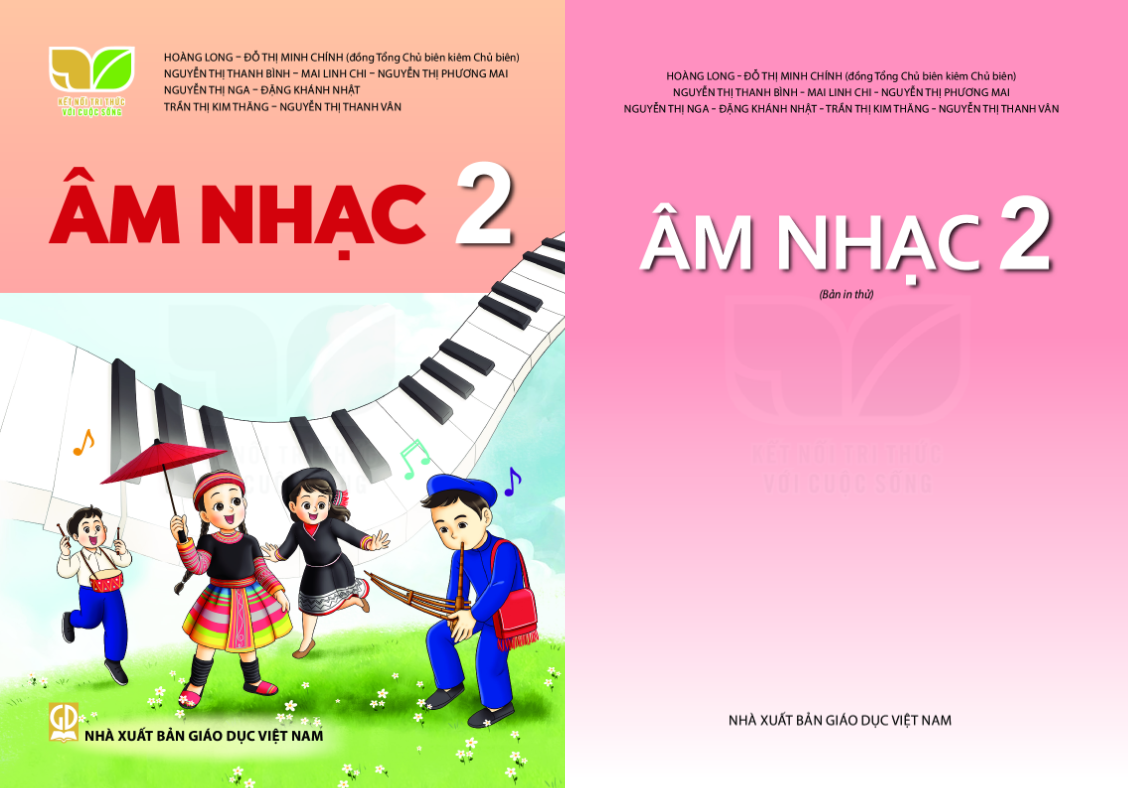 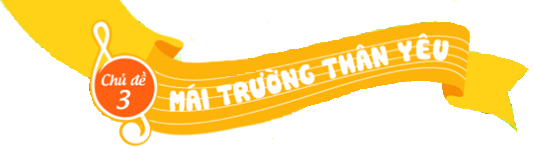 TIẾT 3
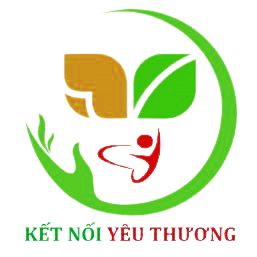 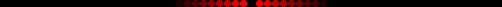 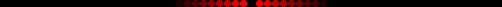 Huỳnh Long Nguyện
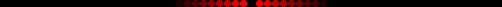 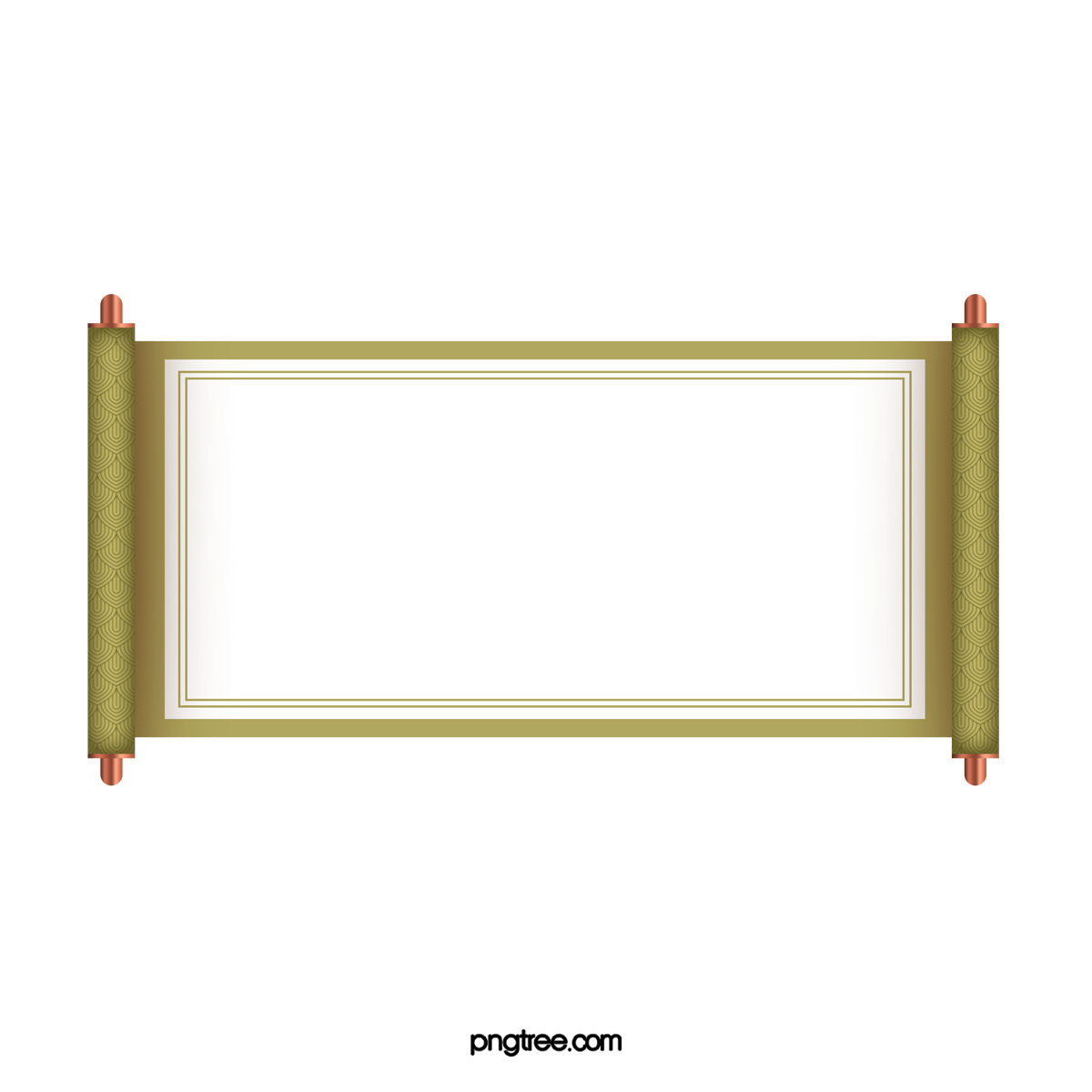 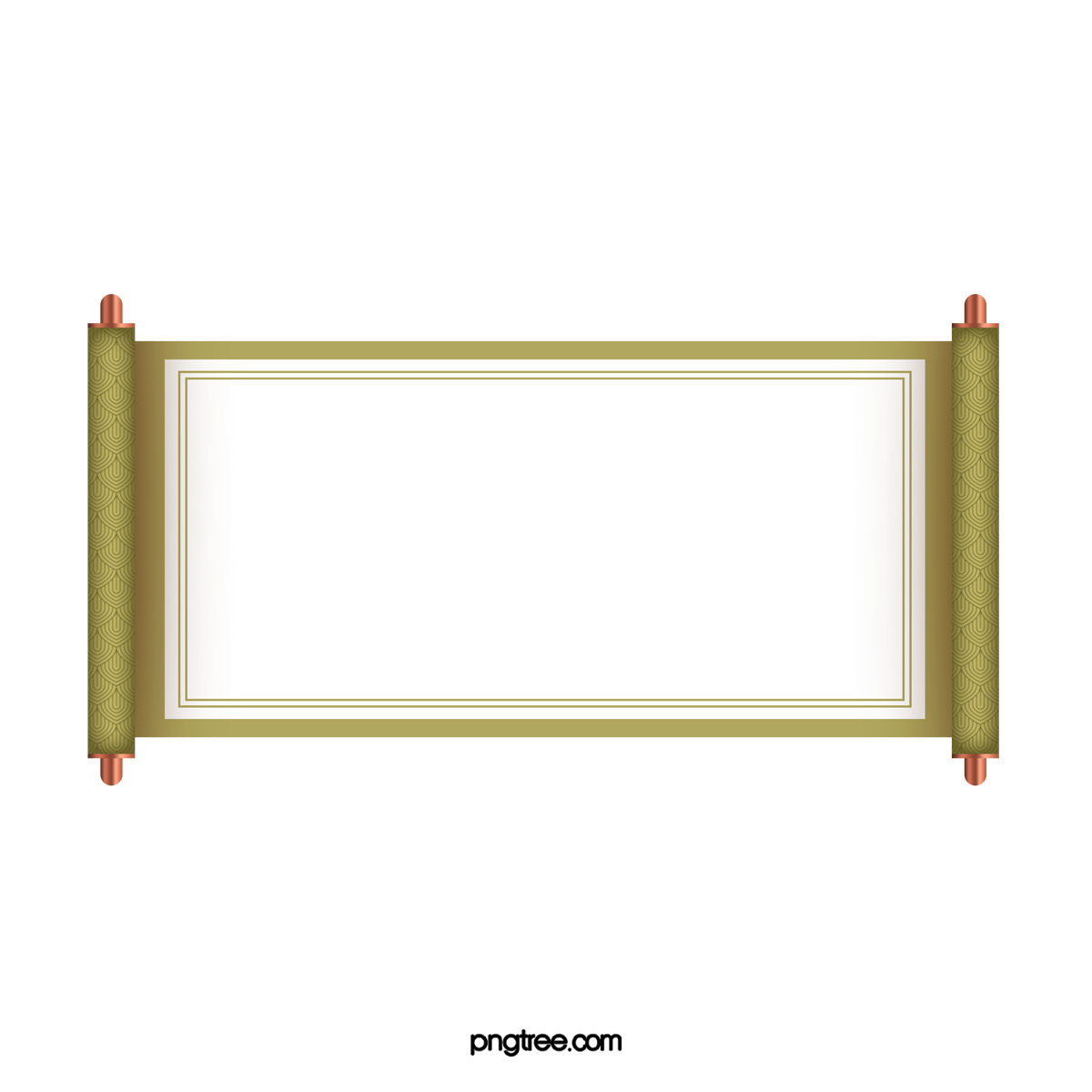 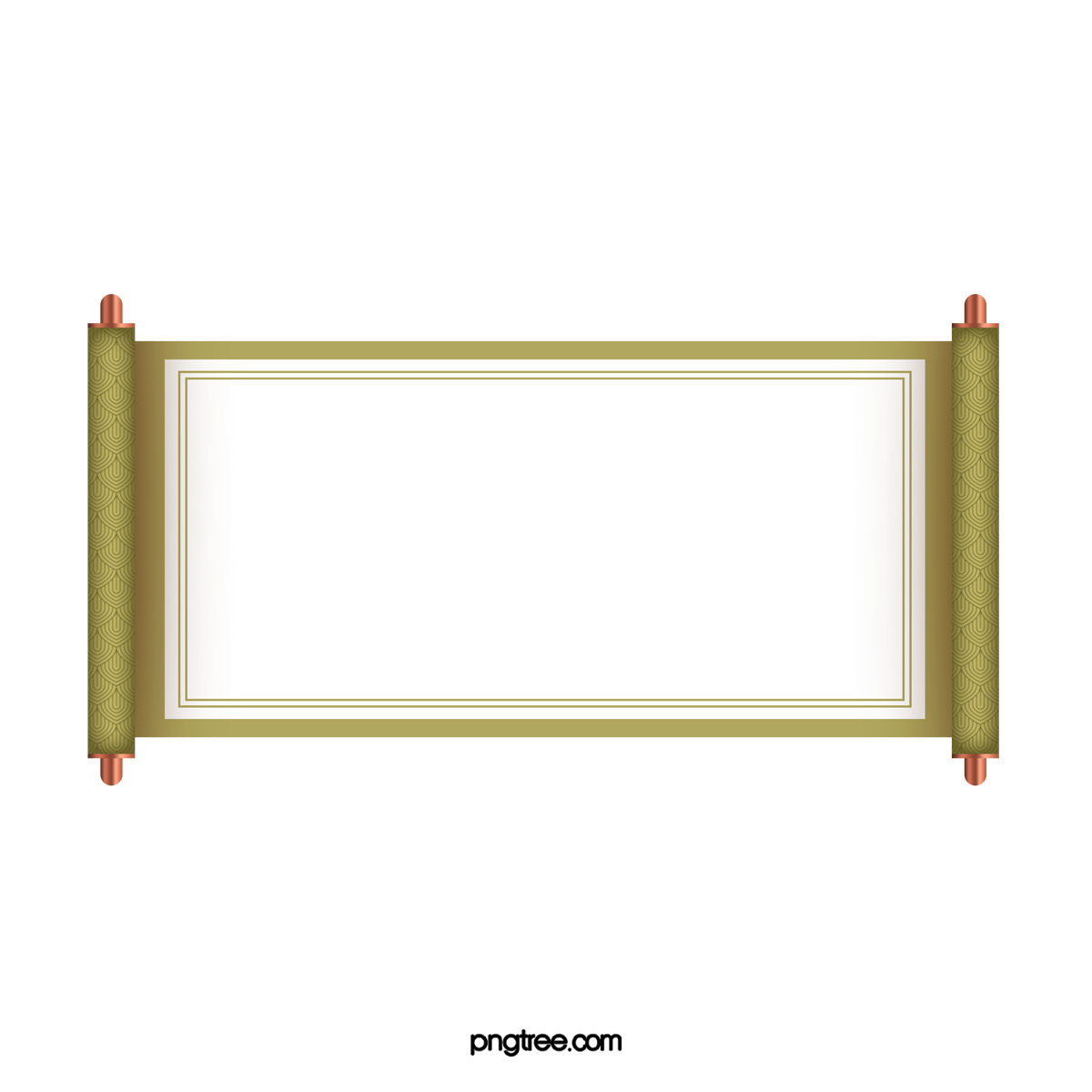 KHỞI ĐỘNG
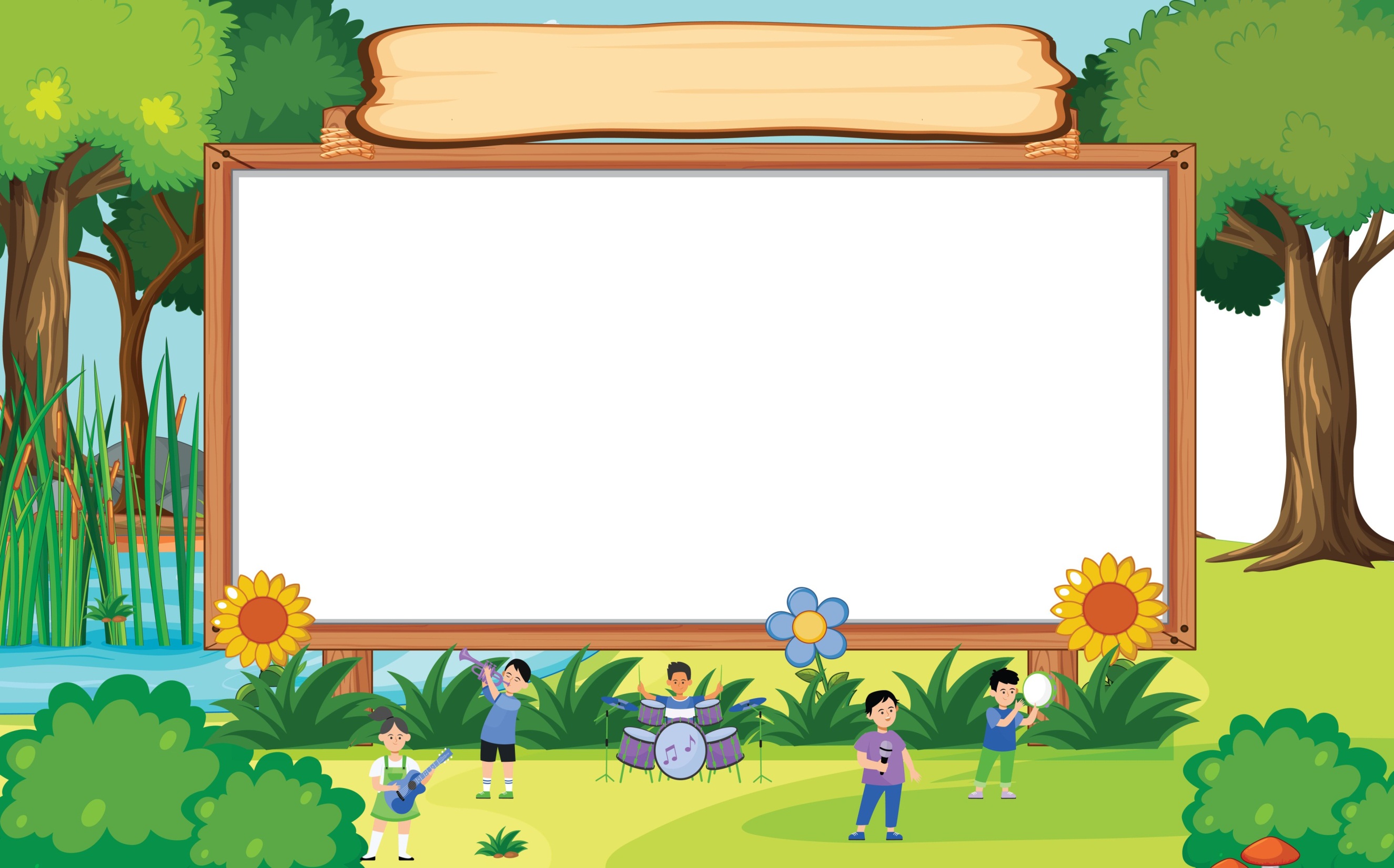 AI NGHE TÀI HƠN
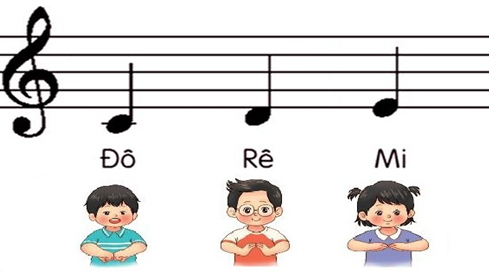 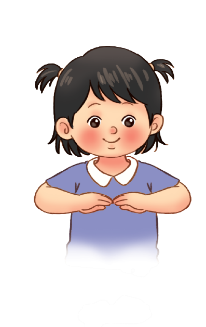 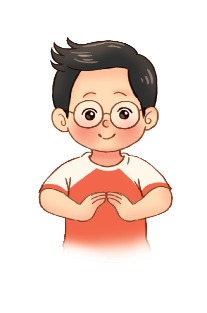 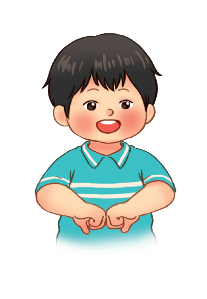 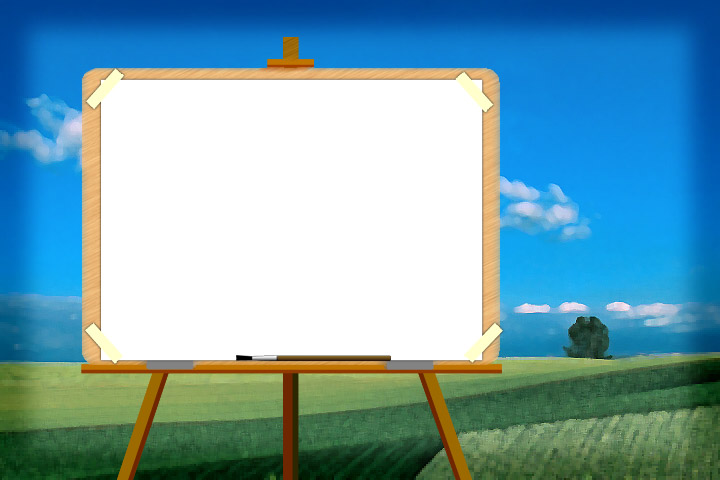 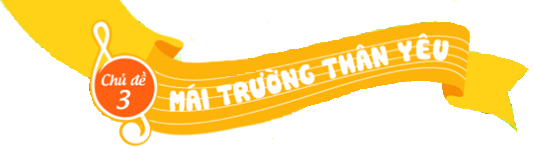 ÔN TẬP ĐỌC NHẠC
BÀI SỐ 2
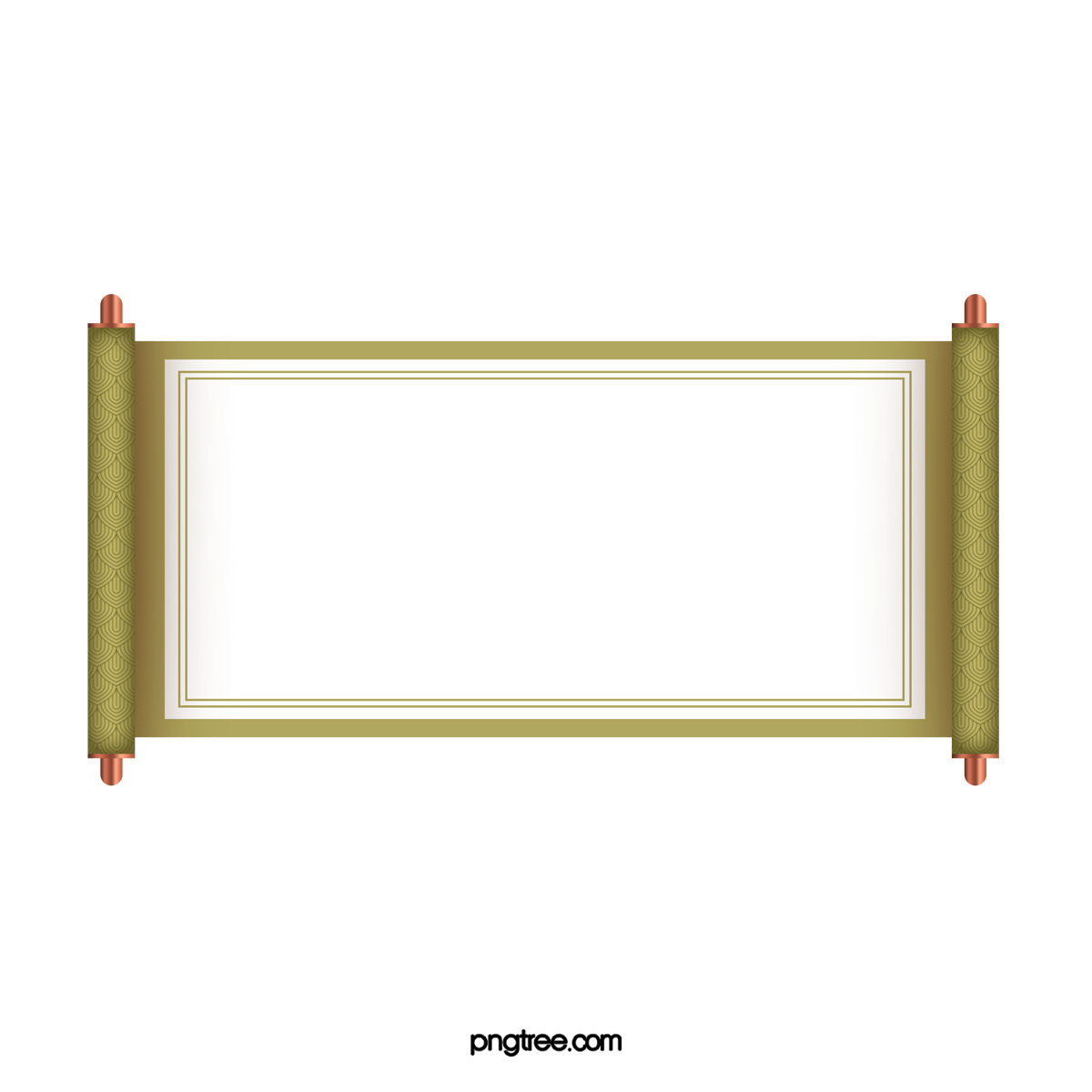 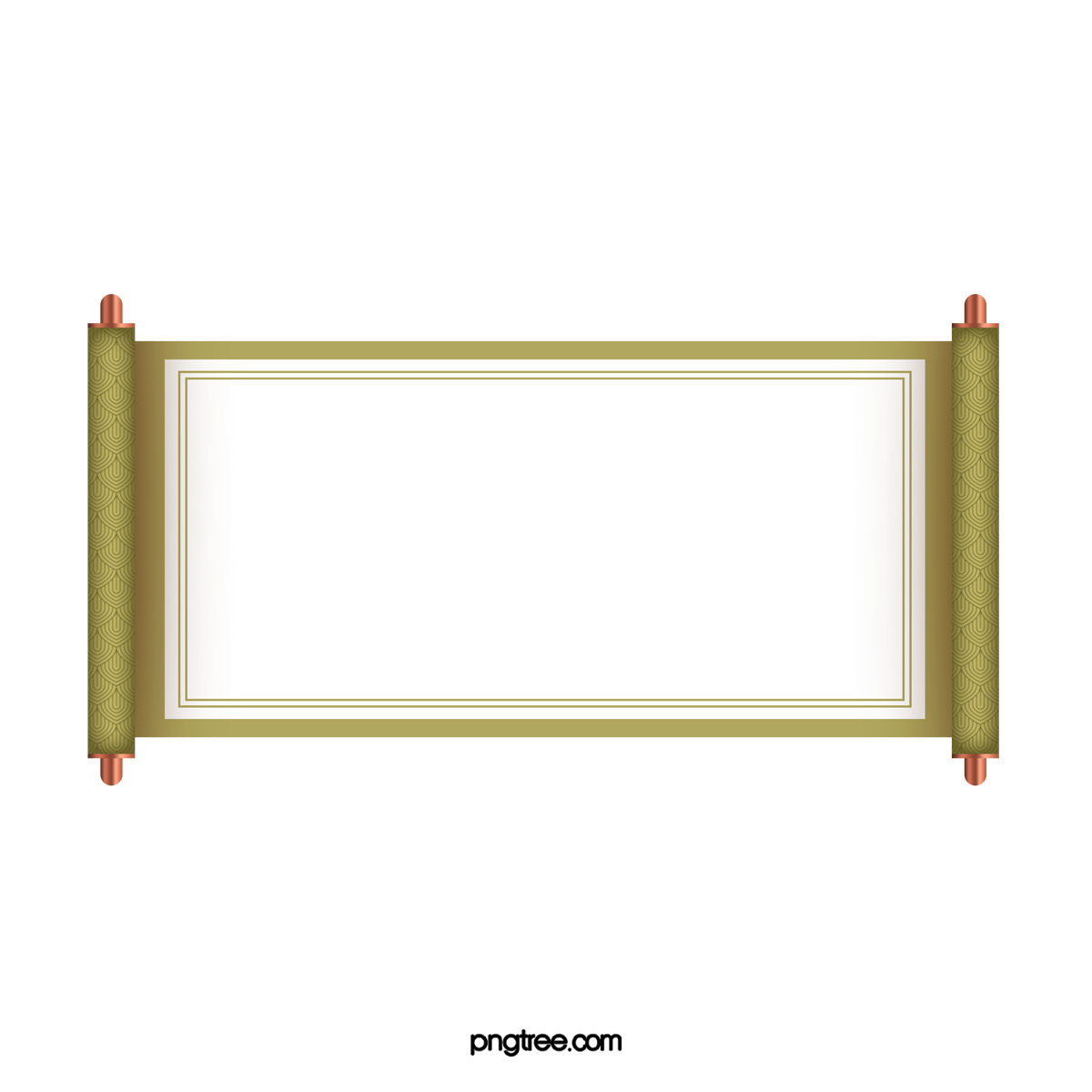 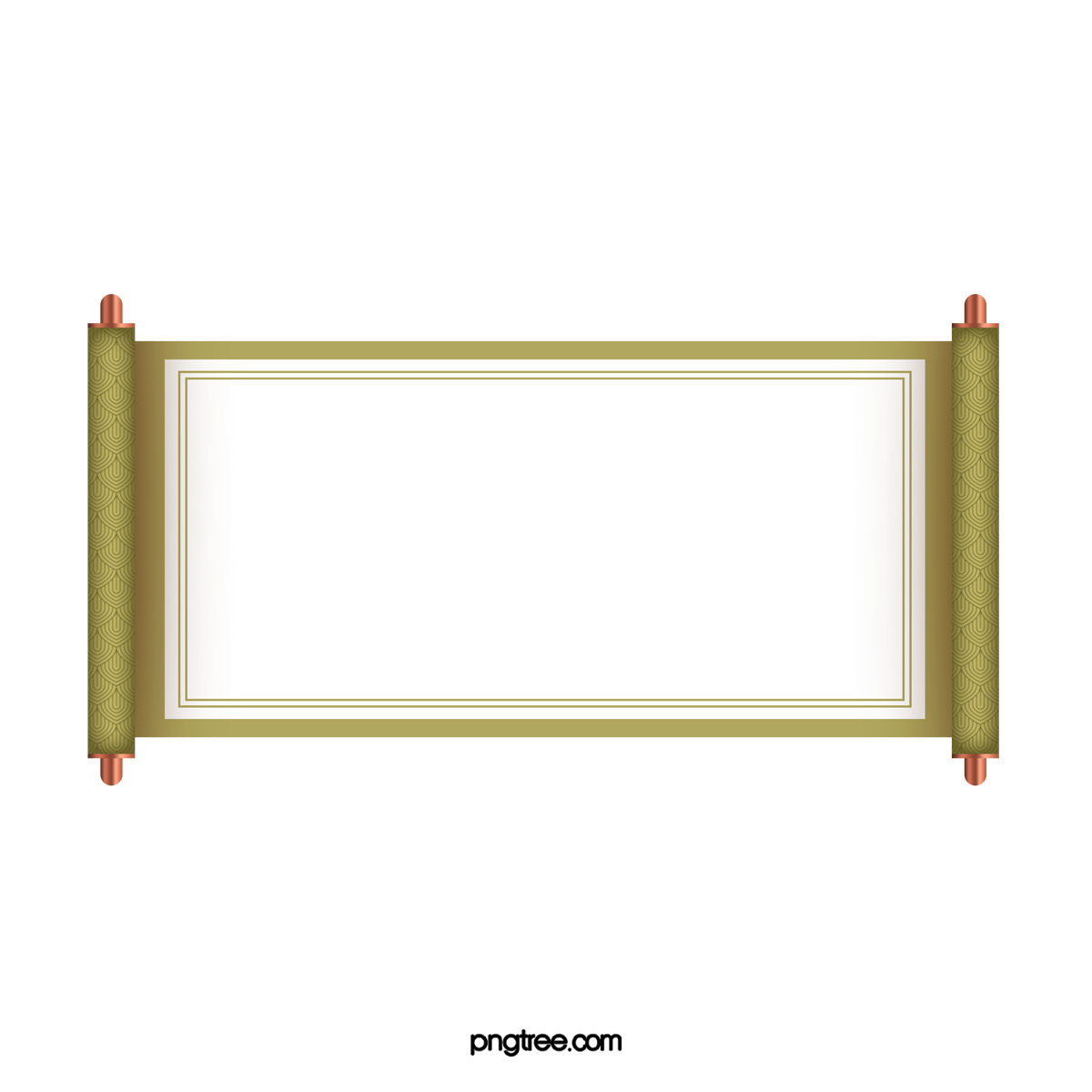 BÀI SỐ 2
ĐỌC NHẠC
VỚI NHẠC ĐỆM
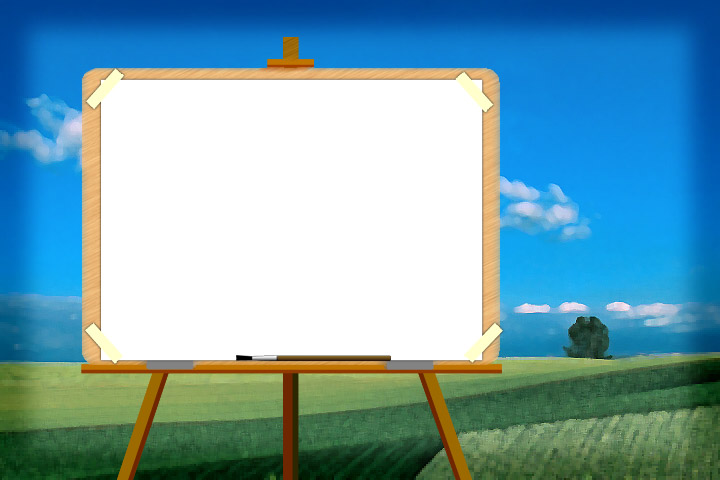 NHẠC ĐỆM
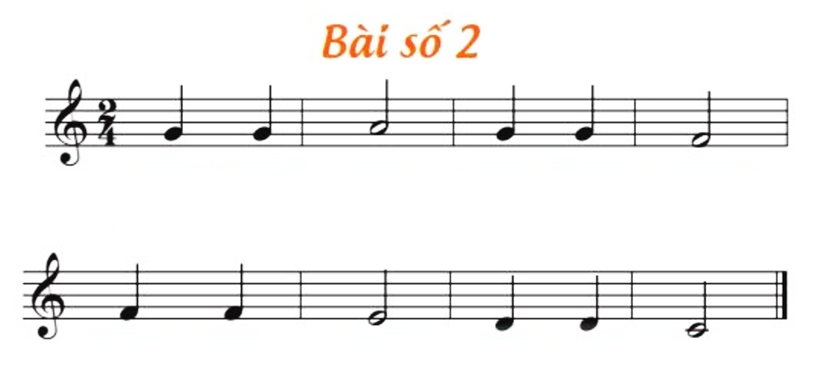 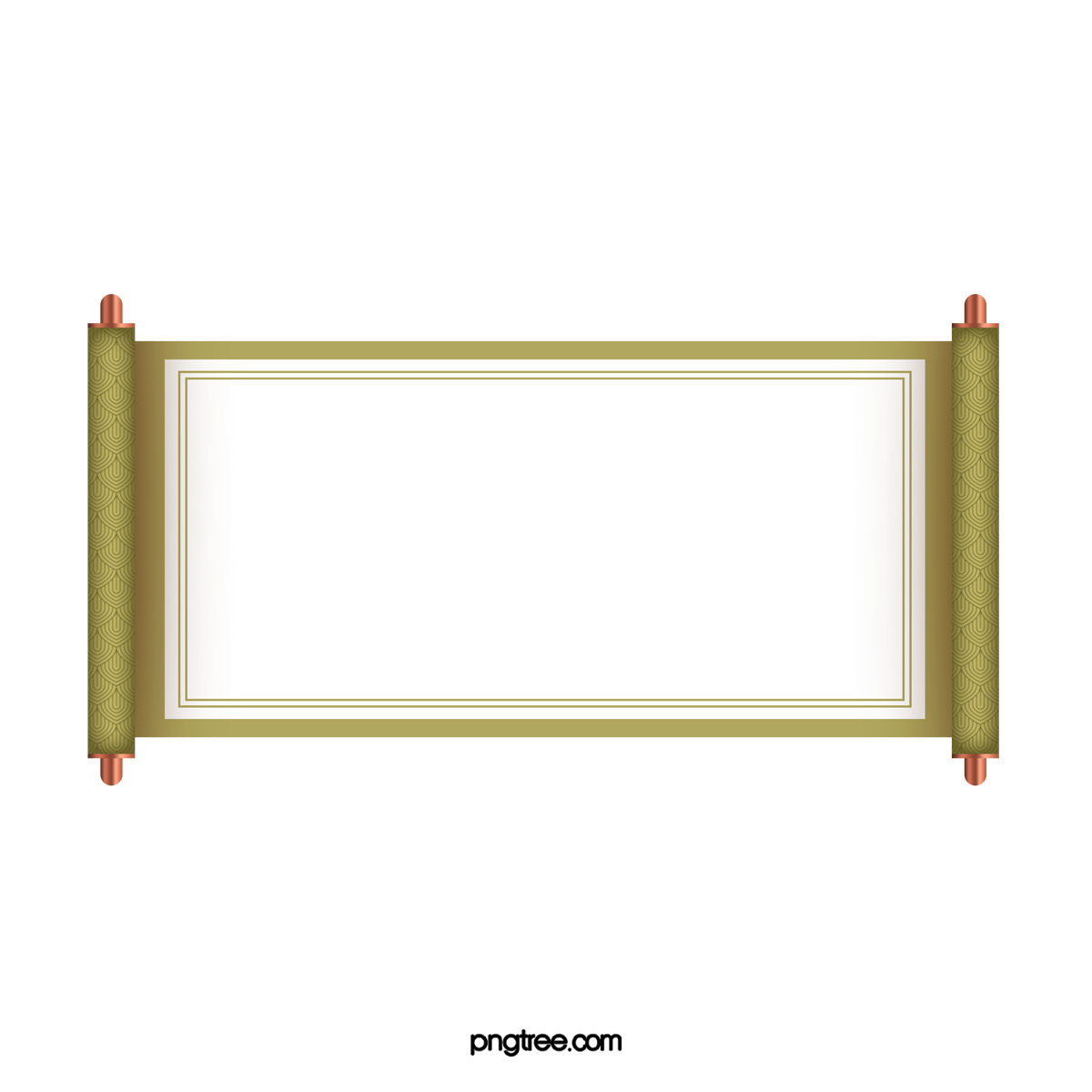 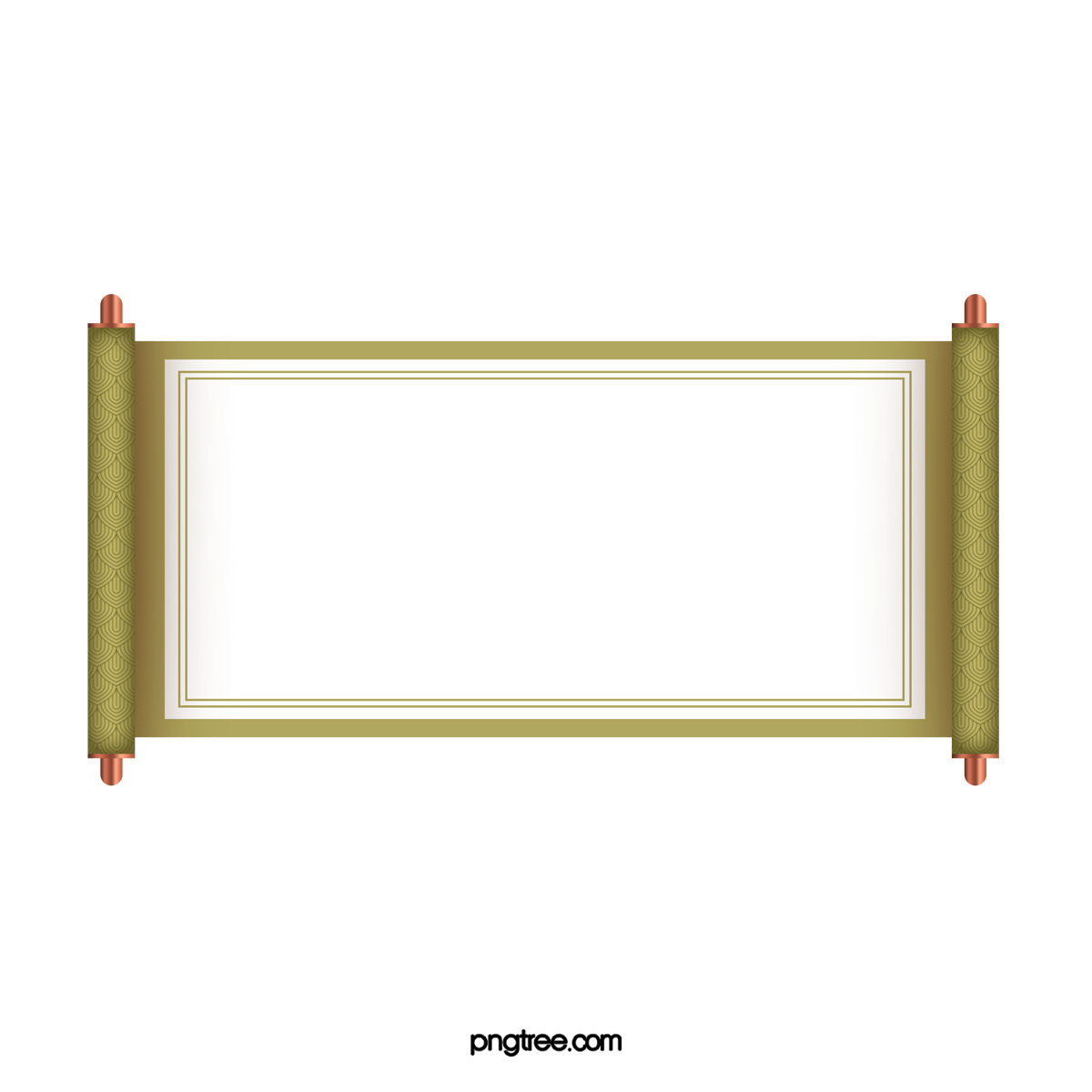 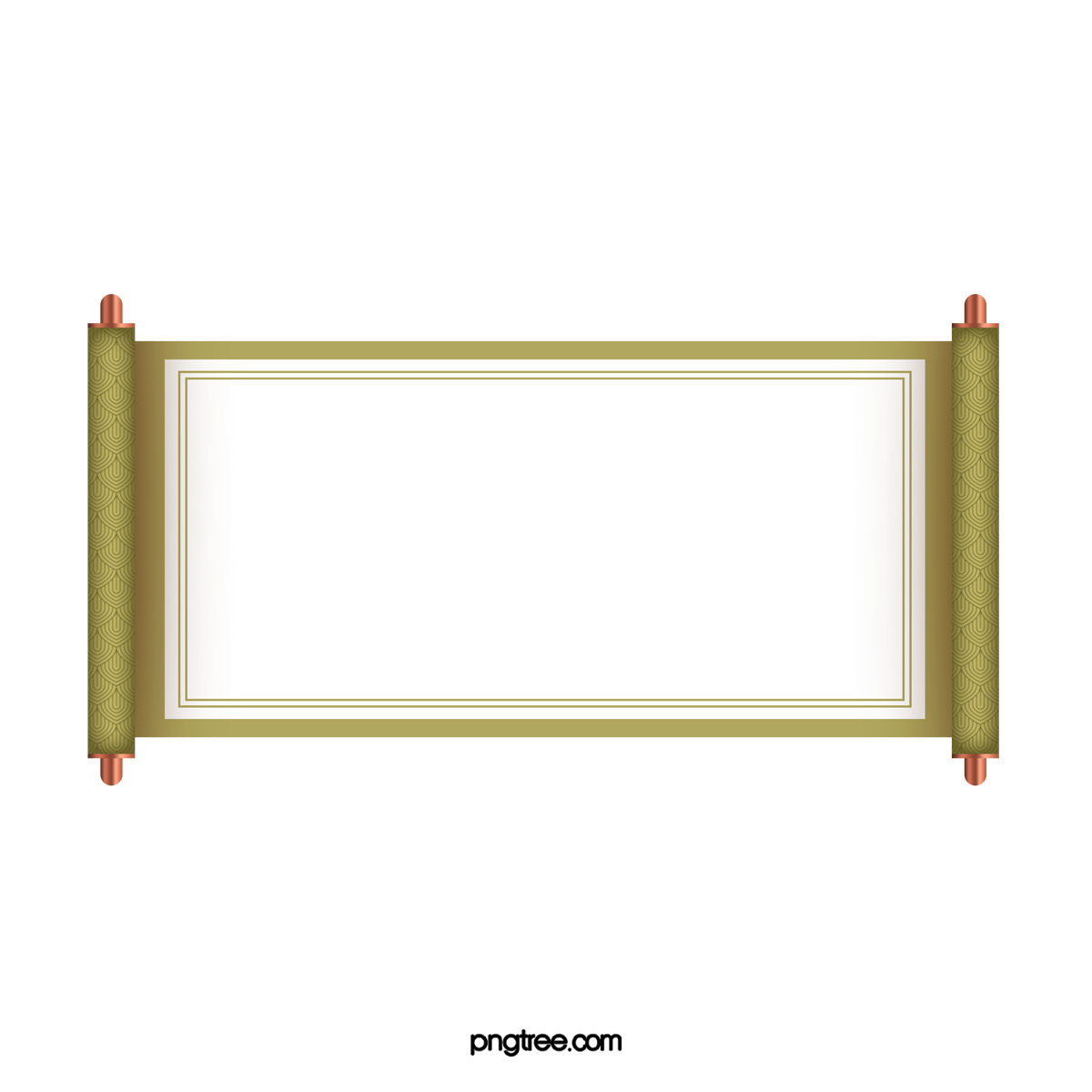 BÀI SỐ 2
ĐỌC NHẠC THEO KÍ HIỆU BÀN TAY
VỚI NHẠC ĐỆM
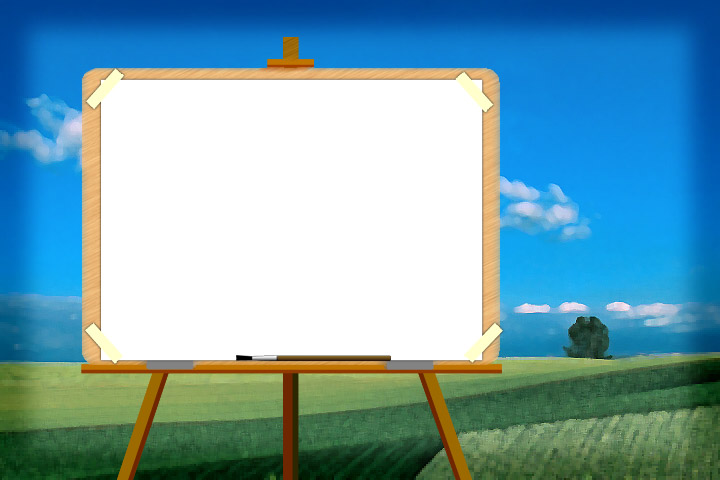 NHẠC ĐỆM
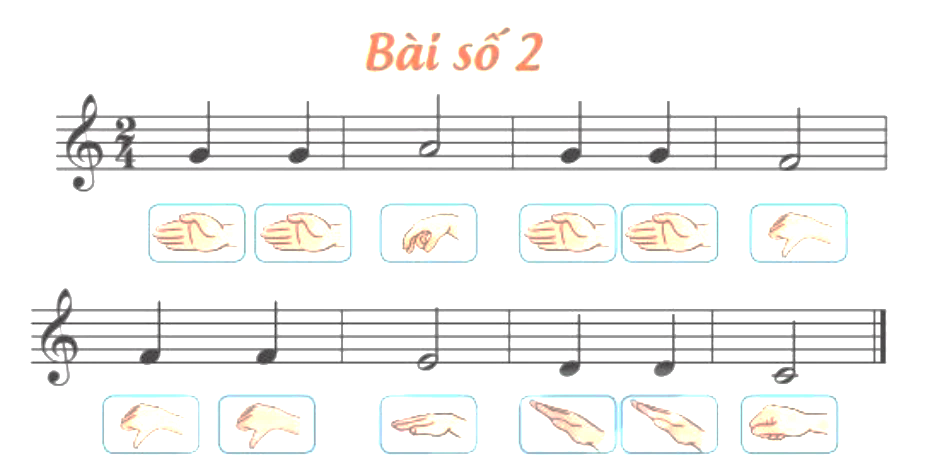 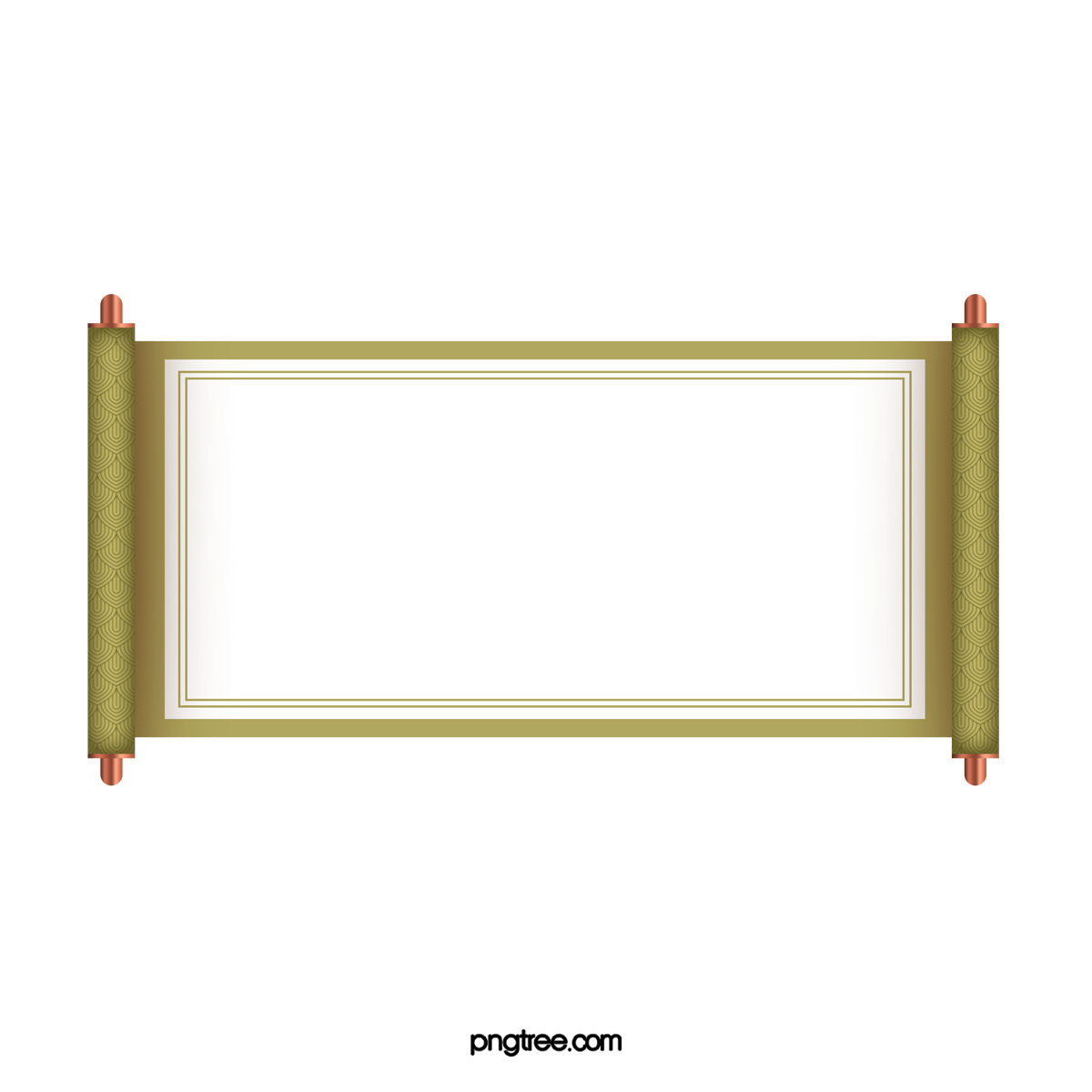 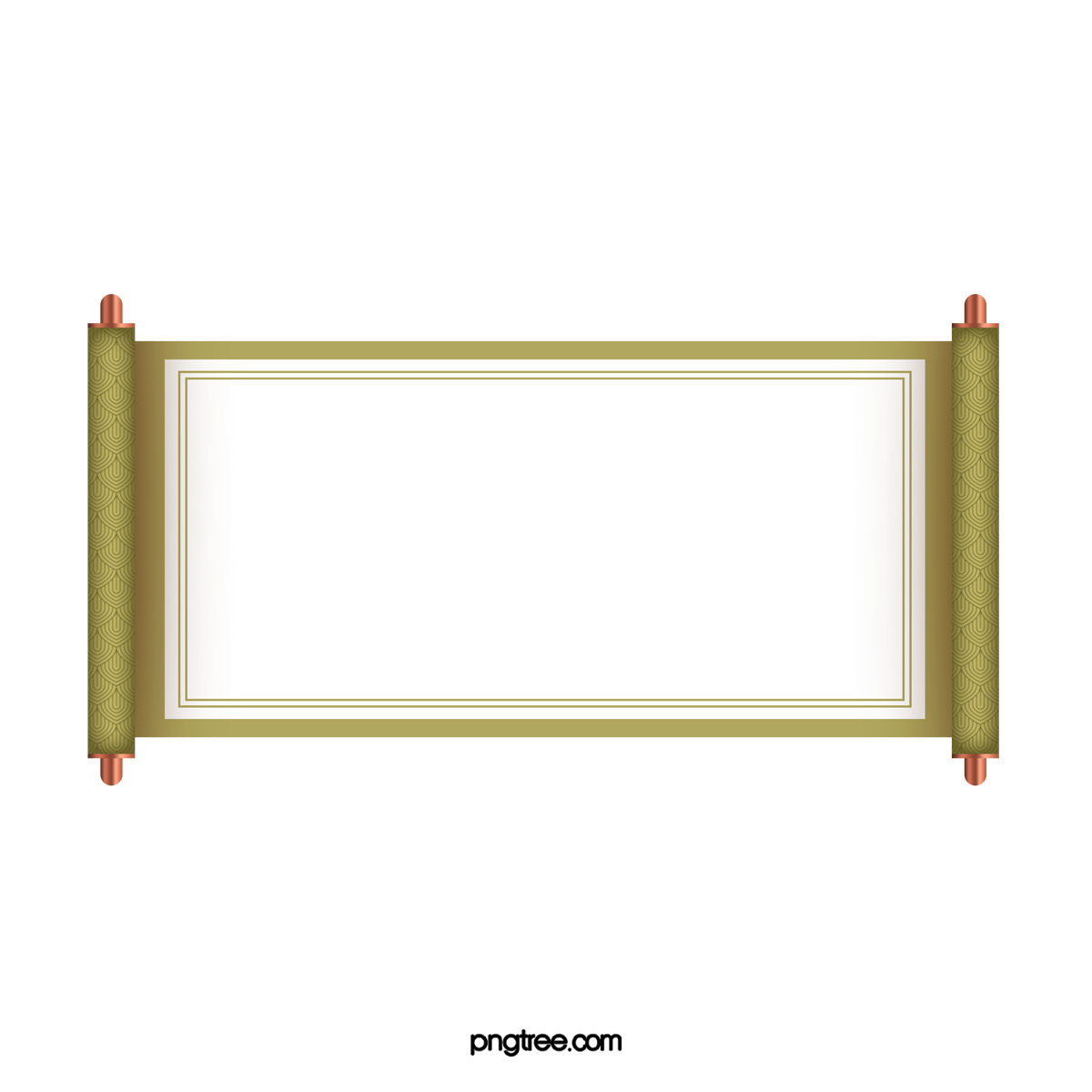 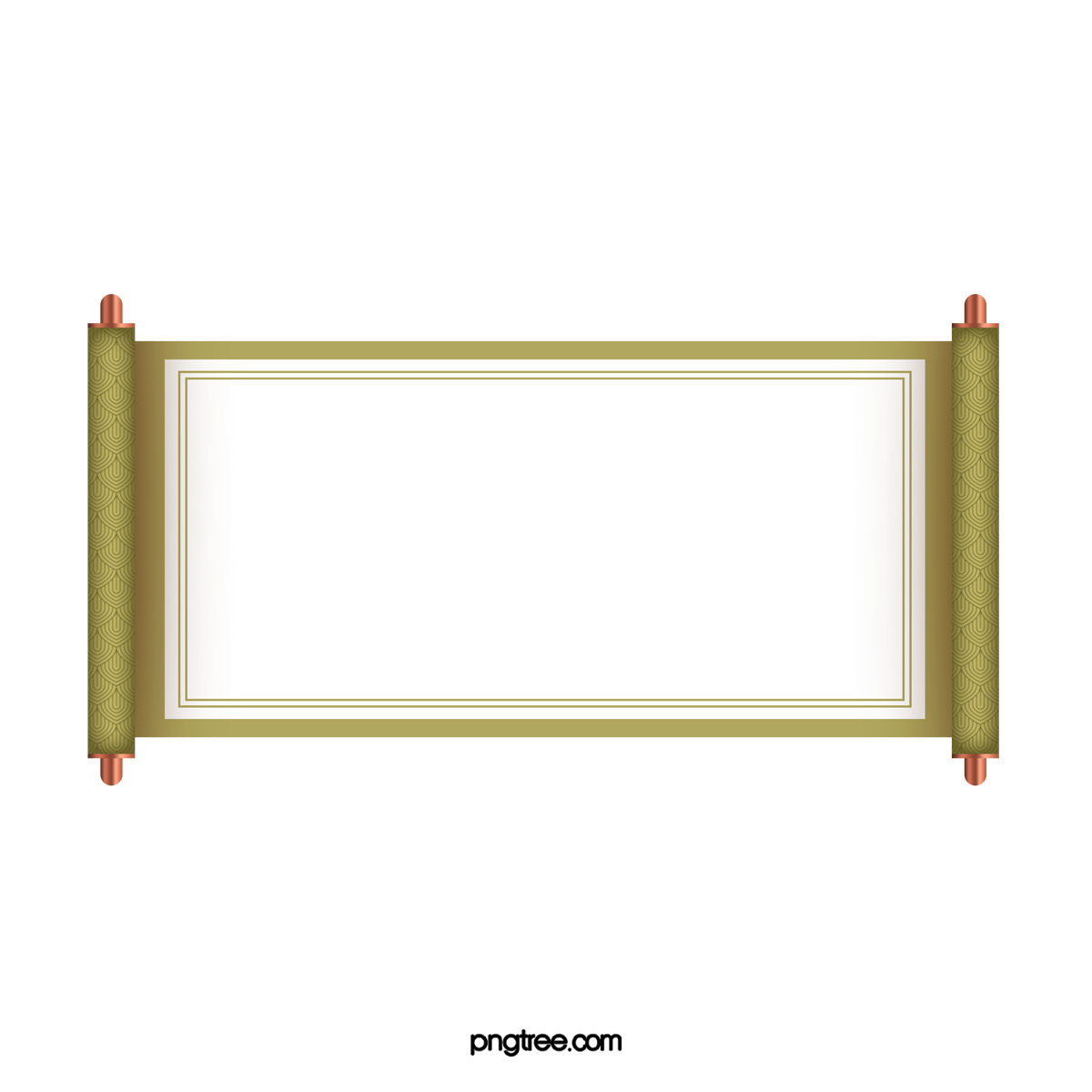 BÀI SỐ 2
ĐỌC NHẠC KẾT HỢP
GÕ ĐỆM THEO NHỊP
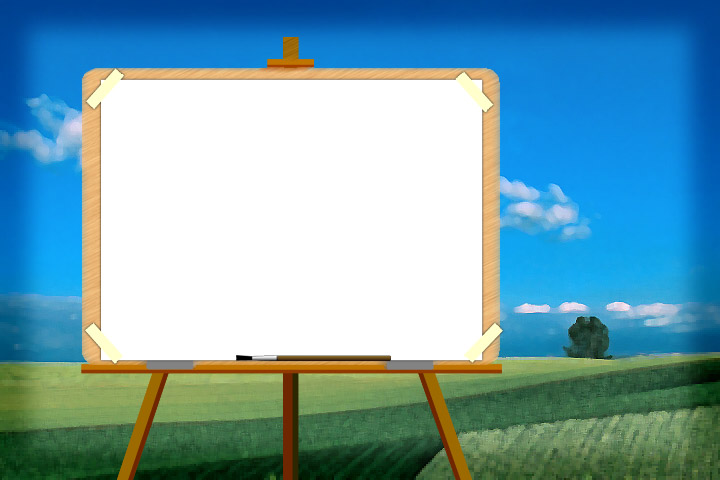 NHẠC ĐỆM
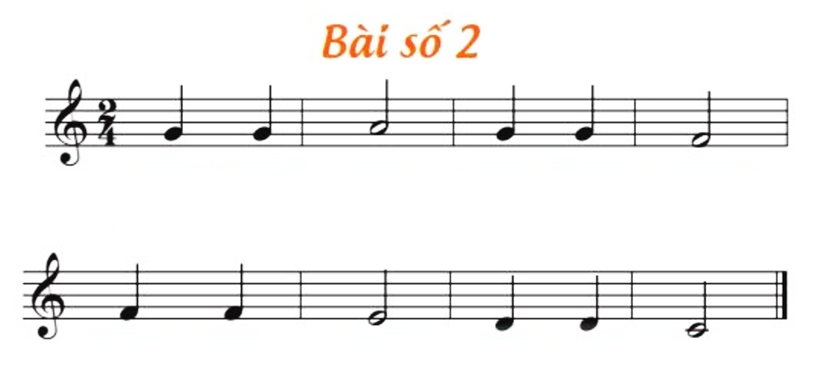 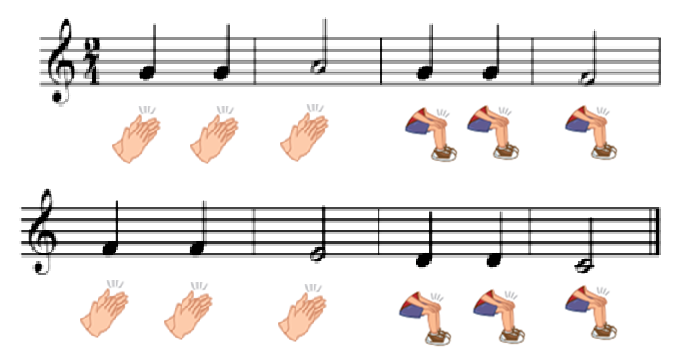 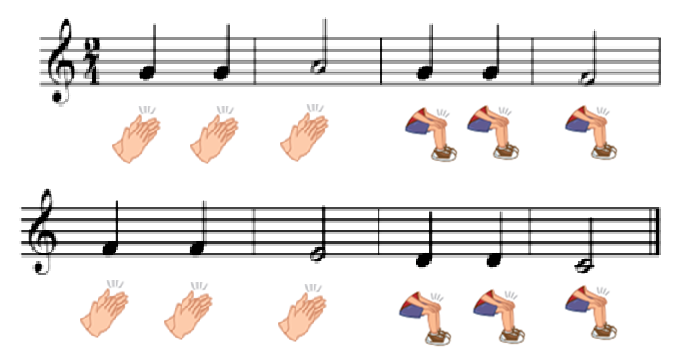 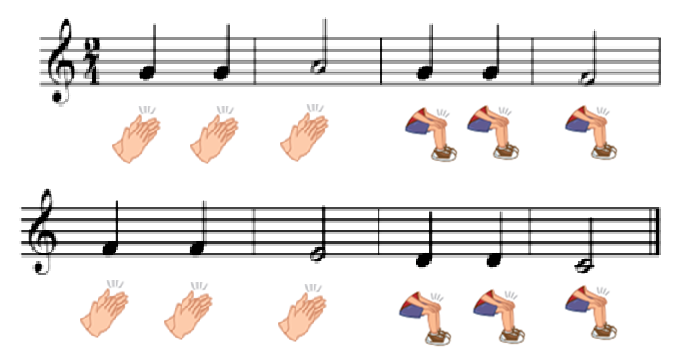 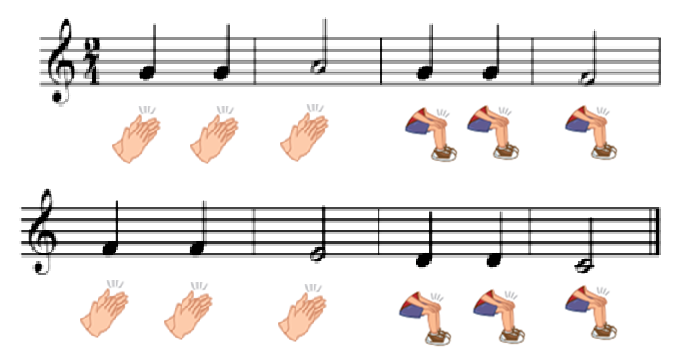 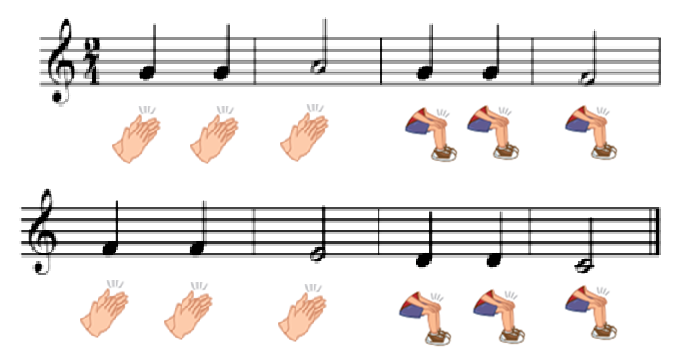 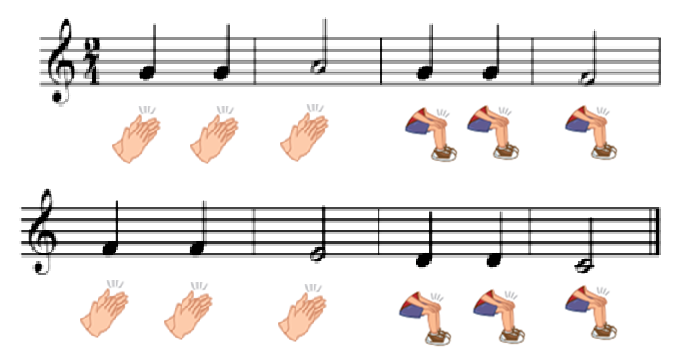 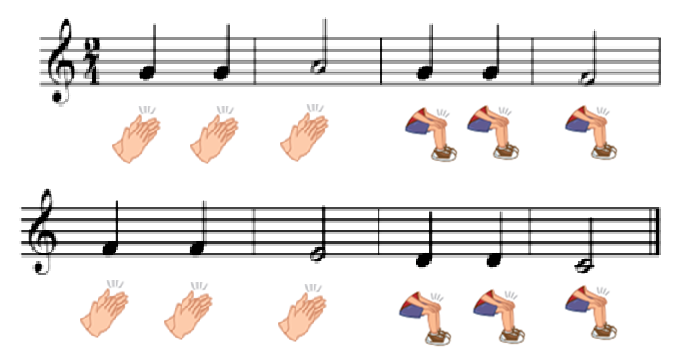 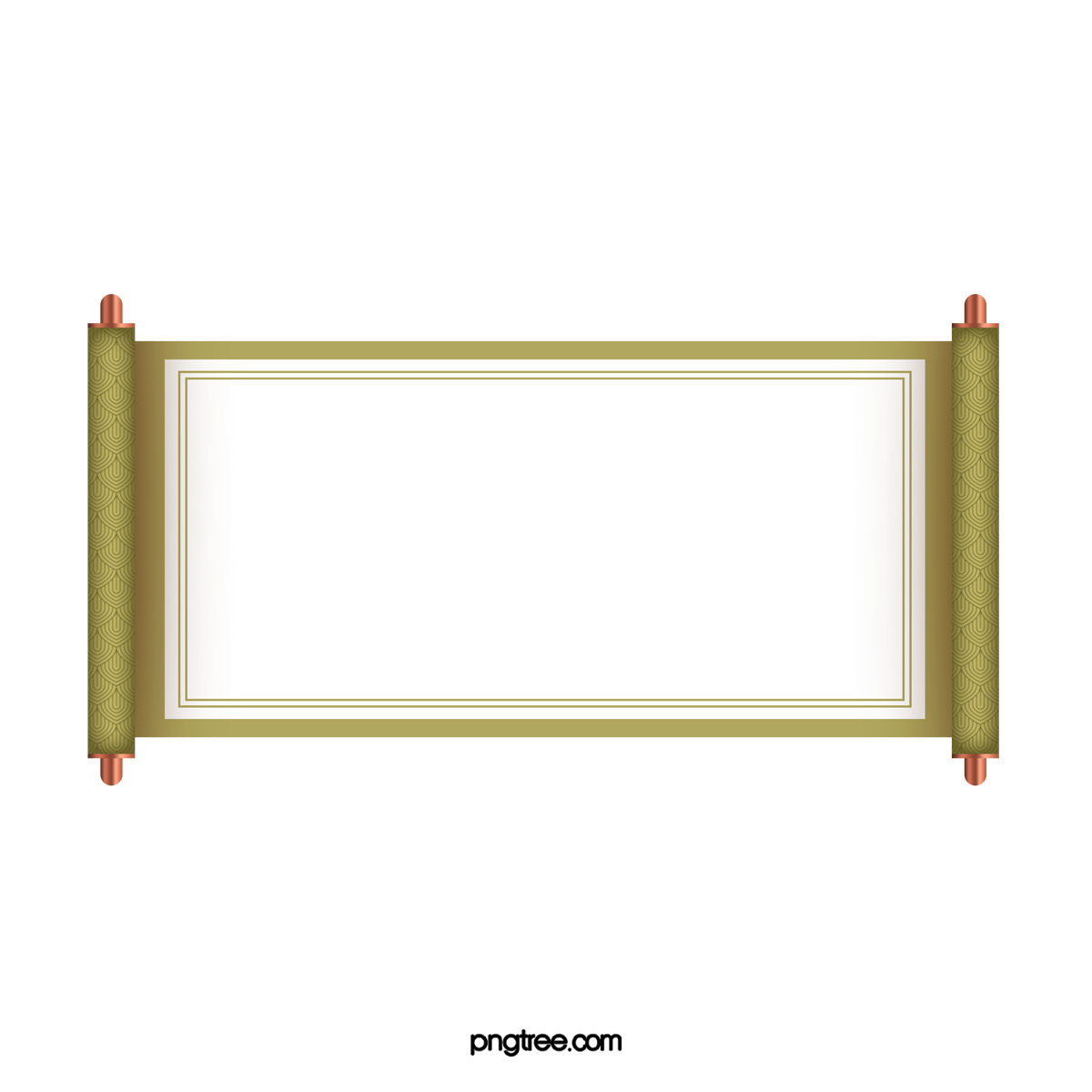 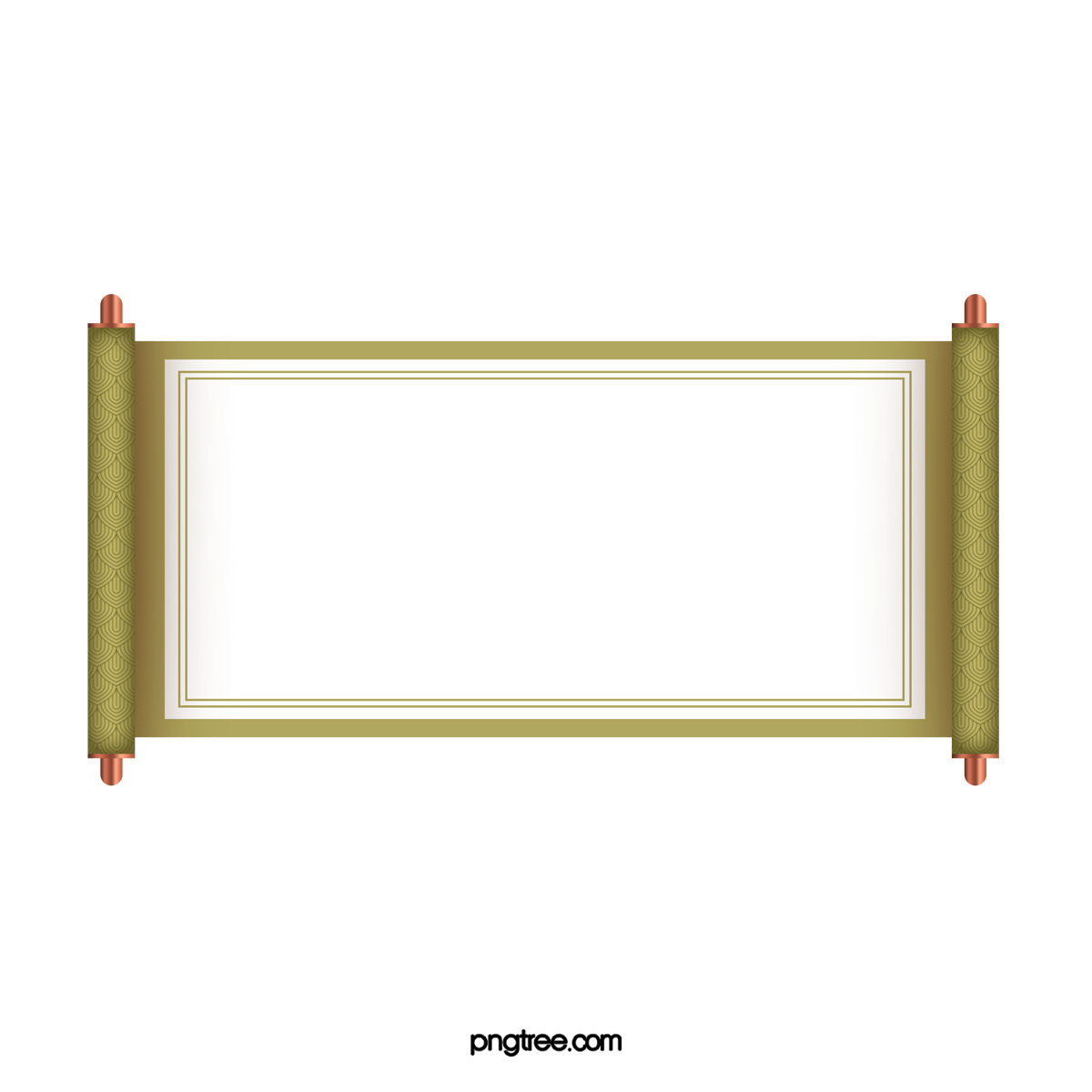 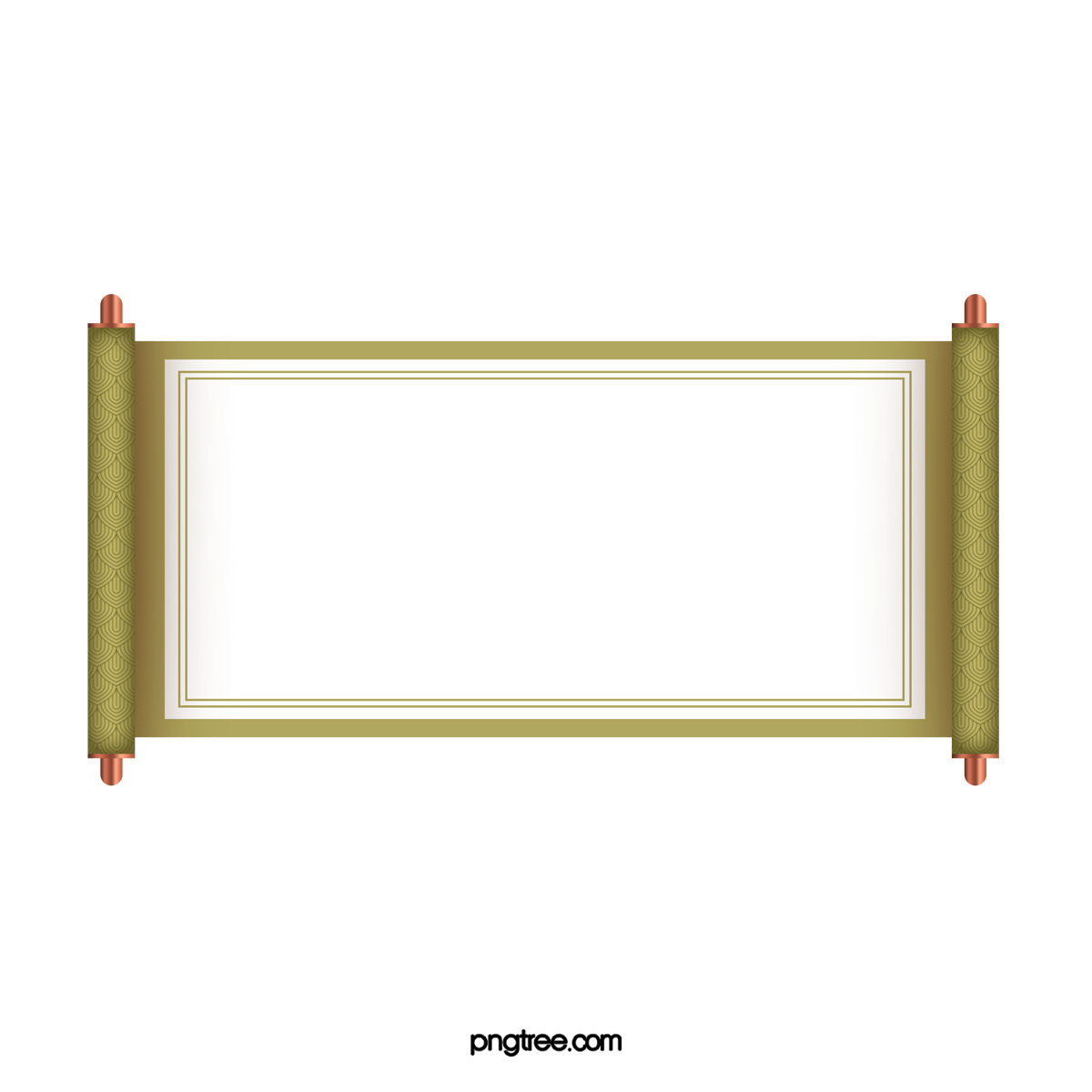 BÀI SỐ 2
ĐỌC NHẠC KẾT HỢP
HOÀ TẤU NHẠC CỤ
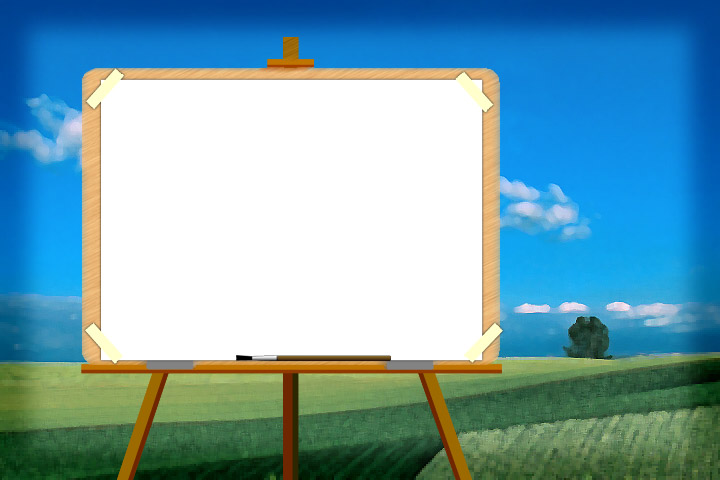 NHẠC ĐỆM
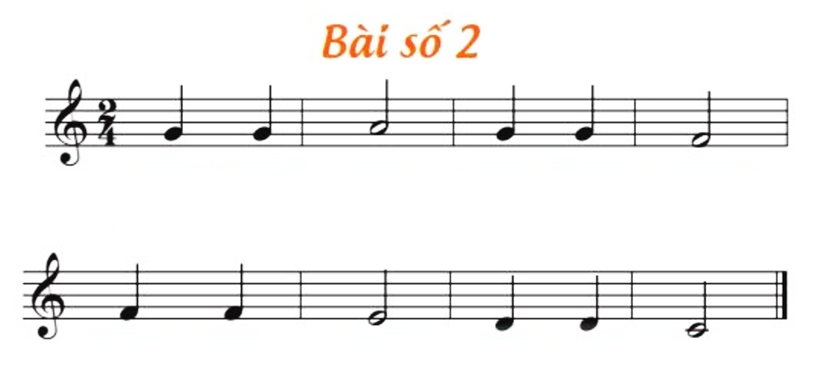 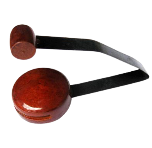 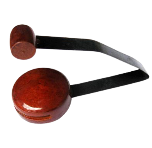 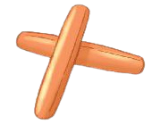 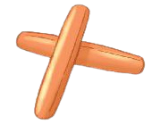 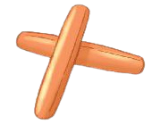 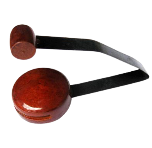 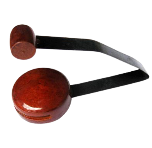 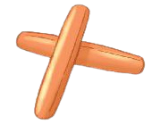 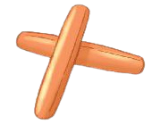 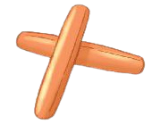 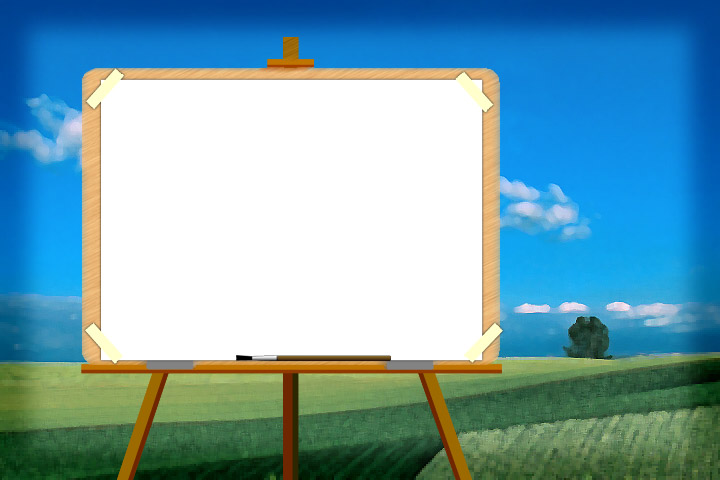 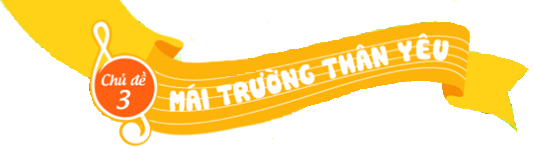 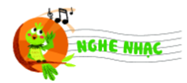 Bài hát: VUI ĐẾN TRƯỜNG
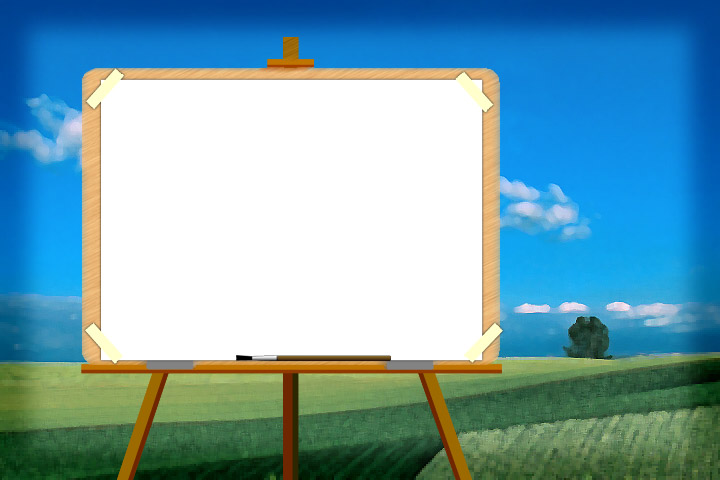 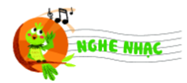 TÁC GIẢ - NHẠC SĨ LÊ QUỐC THẮNG
Nhạc sĩ Lê Quốc Thắng (bút danh: Nguyên Thanh) sinh 7/9/1962 tại Trà Vinh, hiện sống tại thành phố Hồ Chí Minh.
Một số tác phẩm chính: Phố xa, Tình xanh, Búp bê bằng bông, Nụ cười hồng, Mái trường mến yêu, …
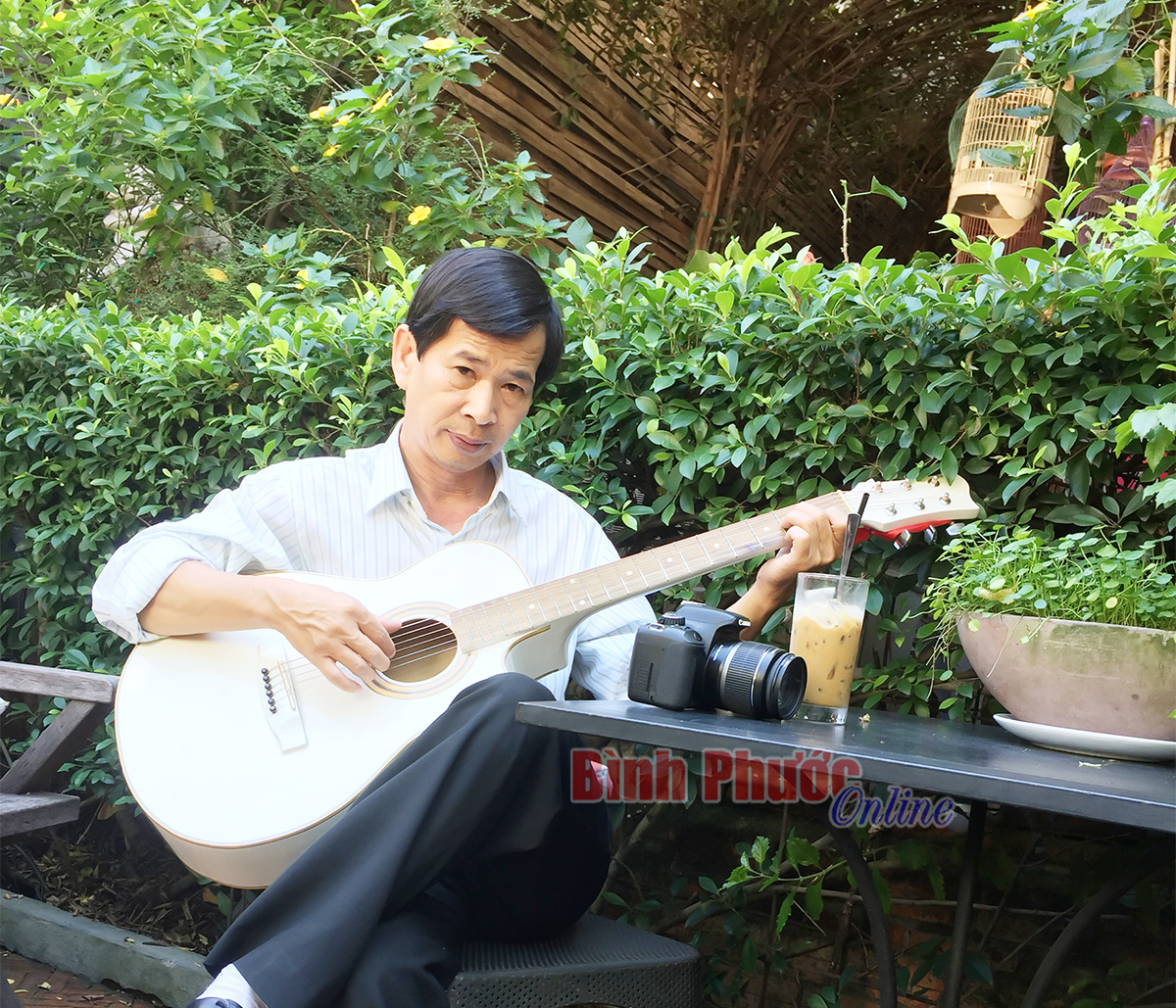 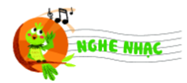 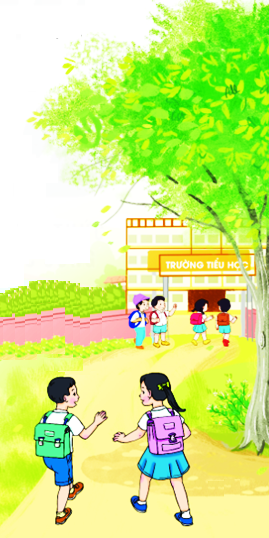 NHẠC NGHE
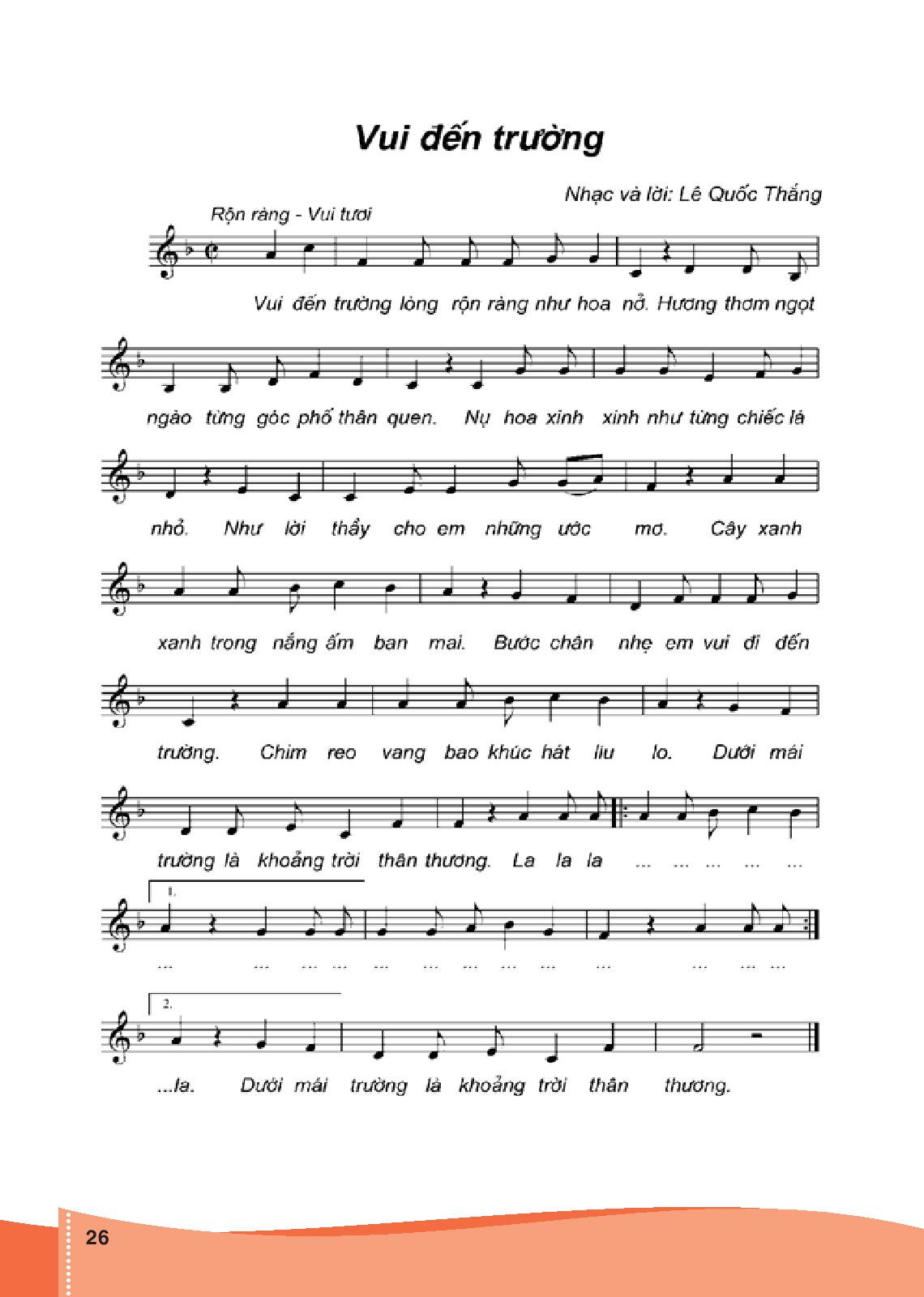 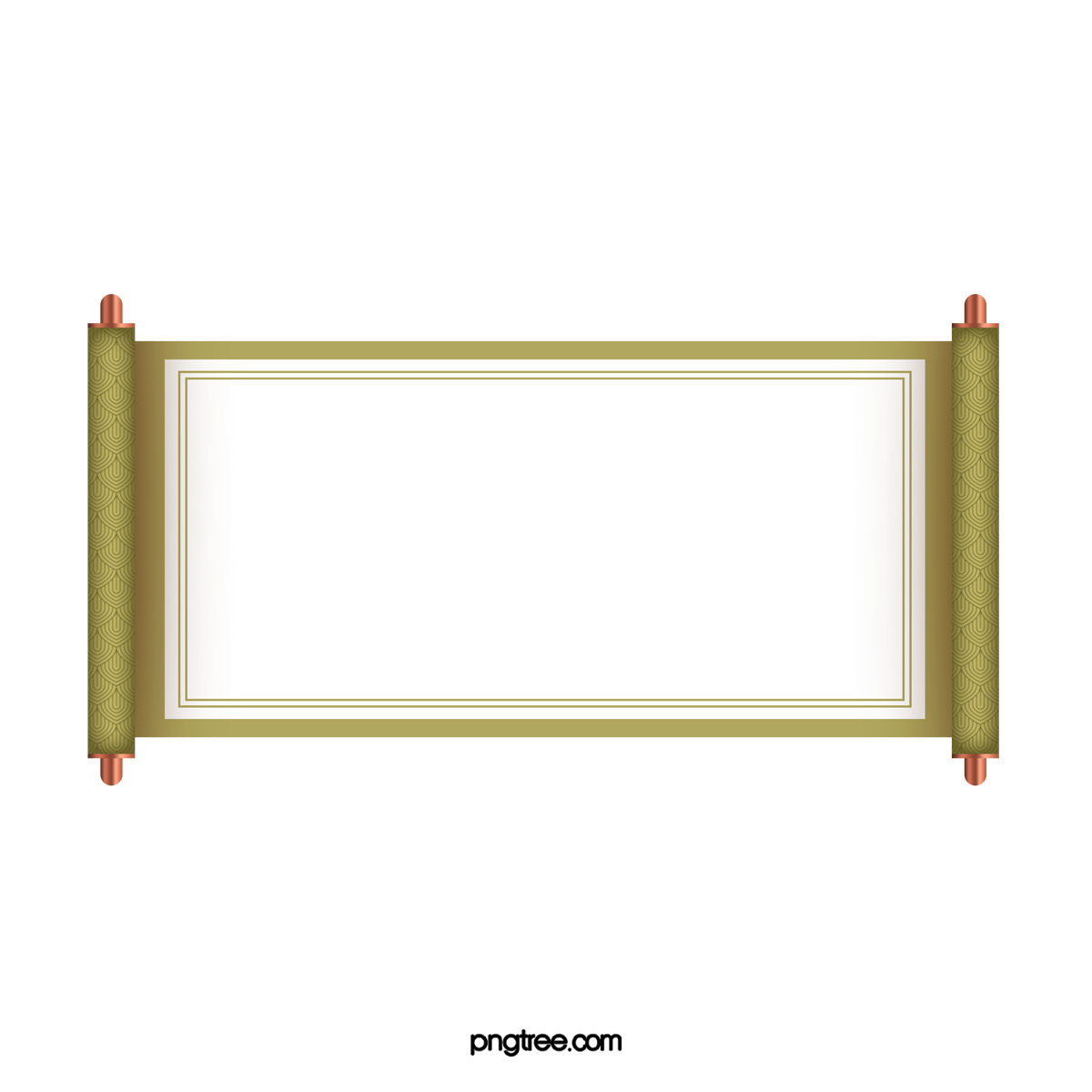 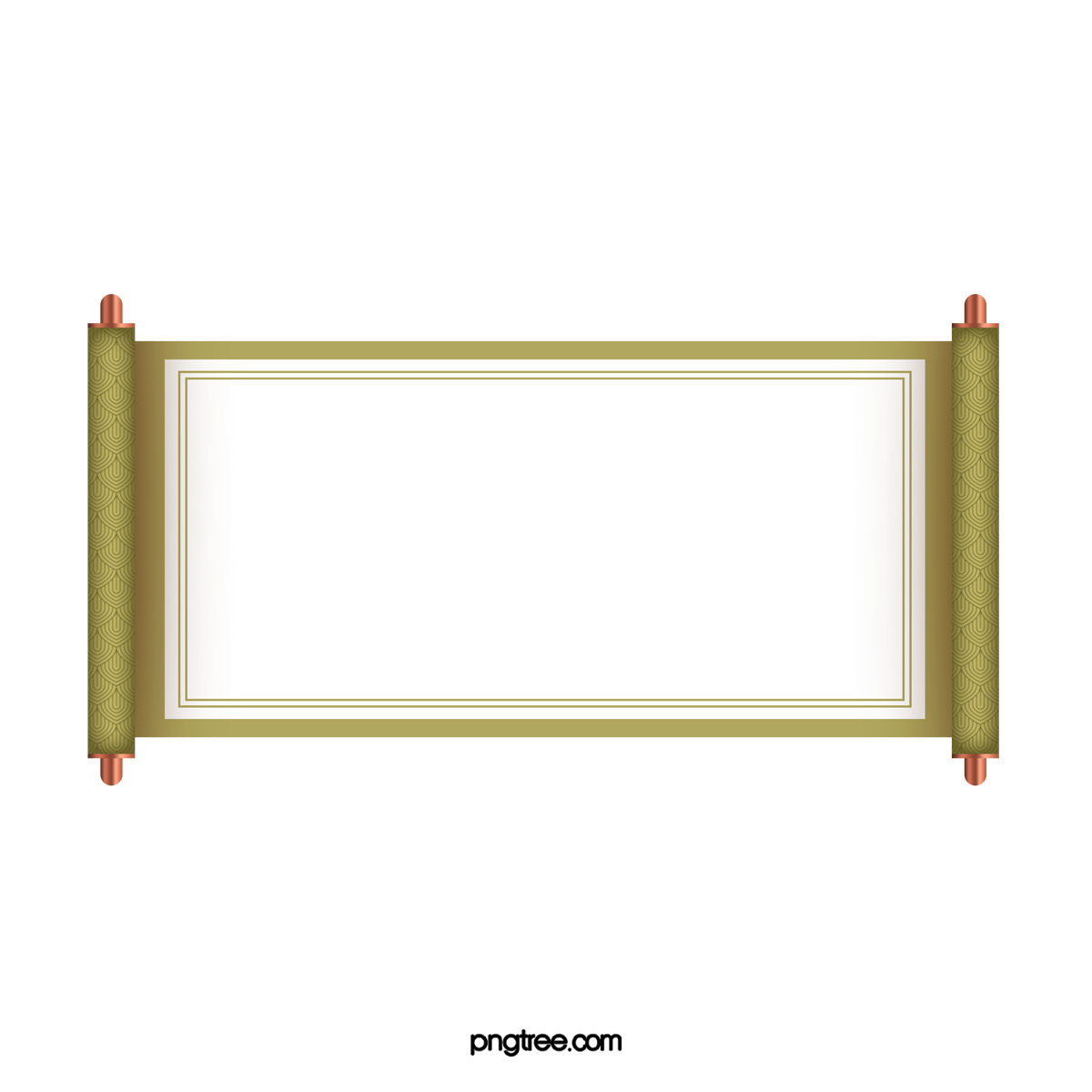 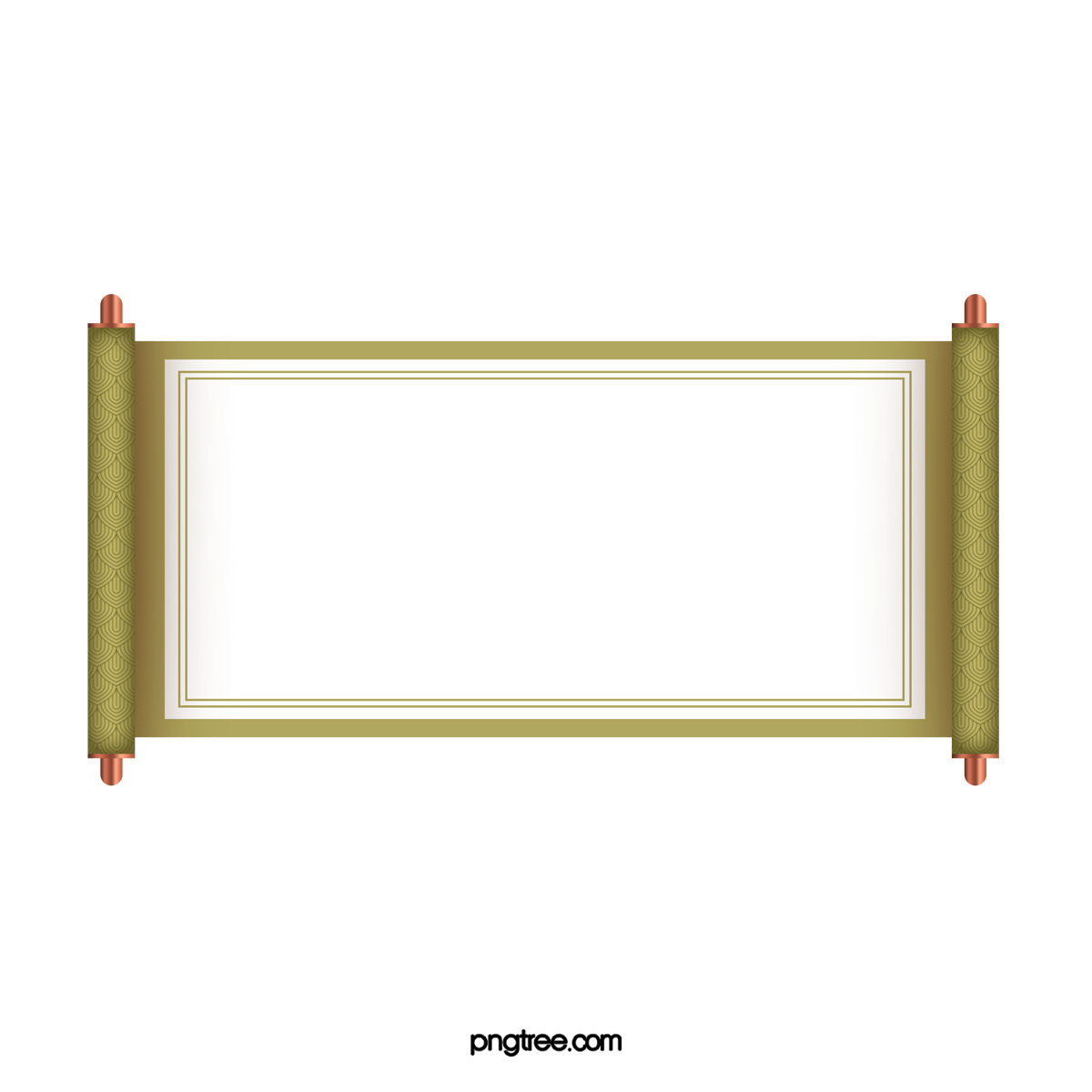 VUI ĐẾN TRƯỜNG
NGHE NHẠC KẾT HỢP
GÕ ĐỆM THEO NHỊP ĐIỆU
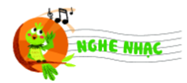 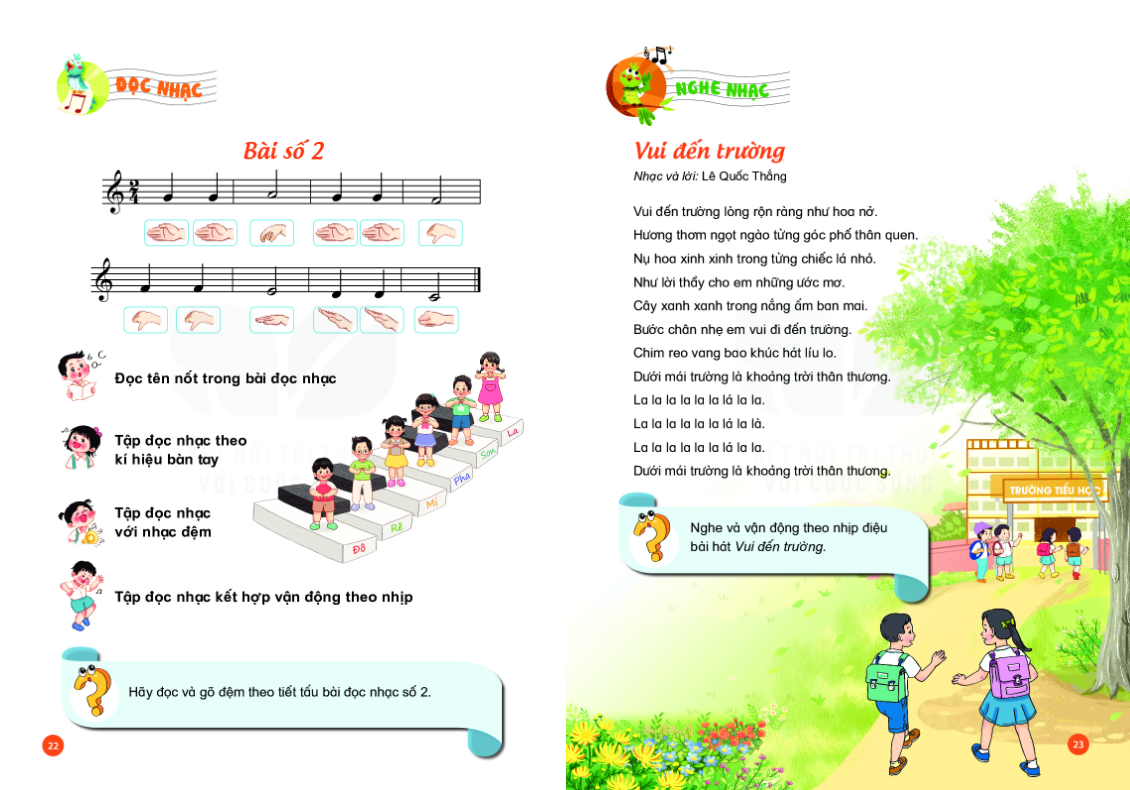 NHẠC NGHE
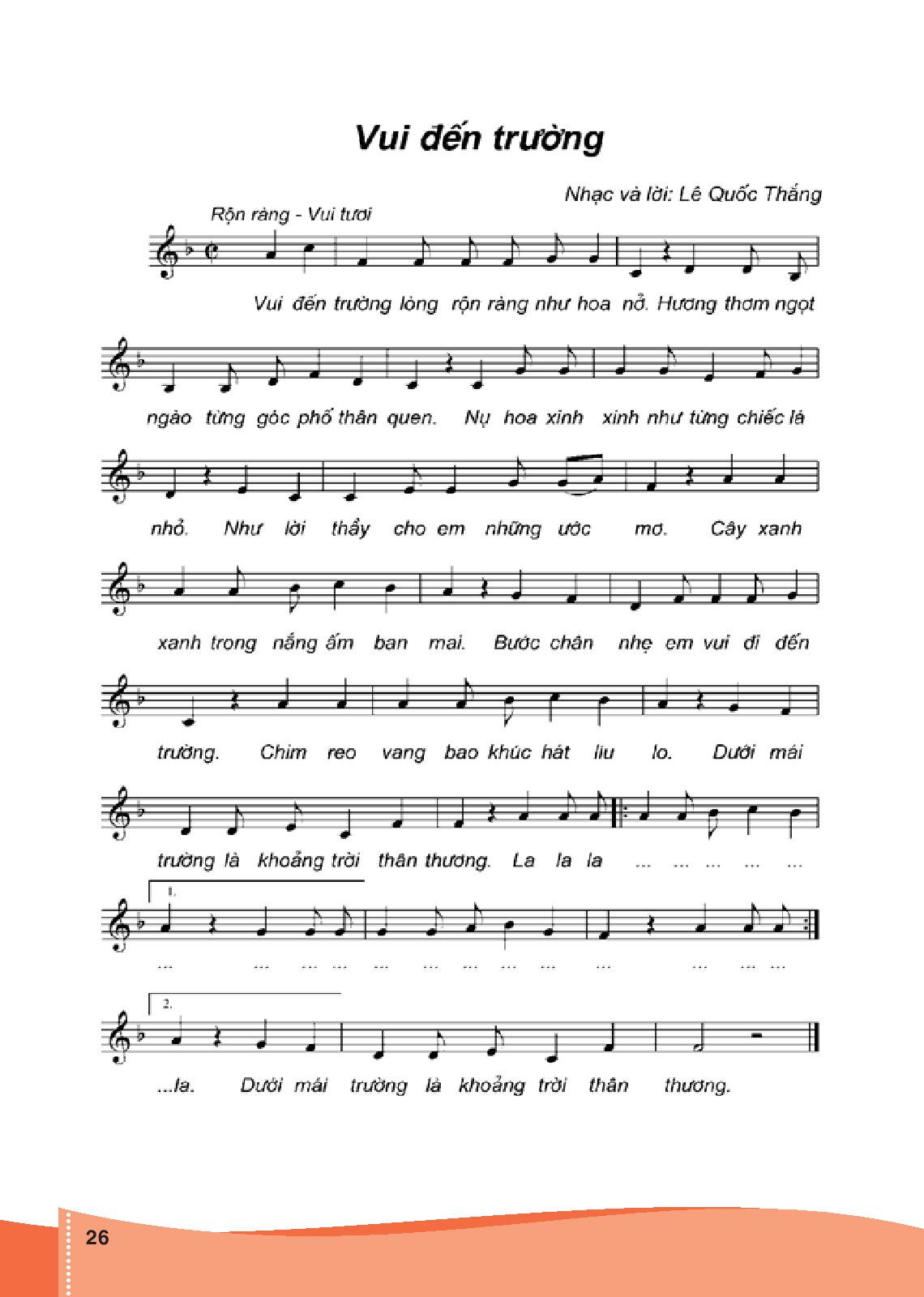 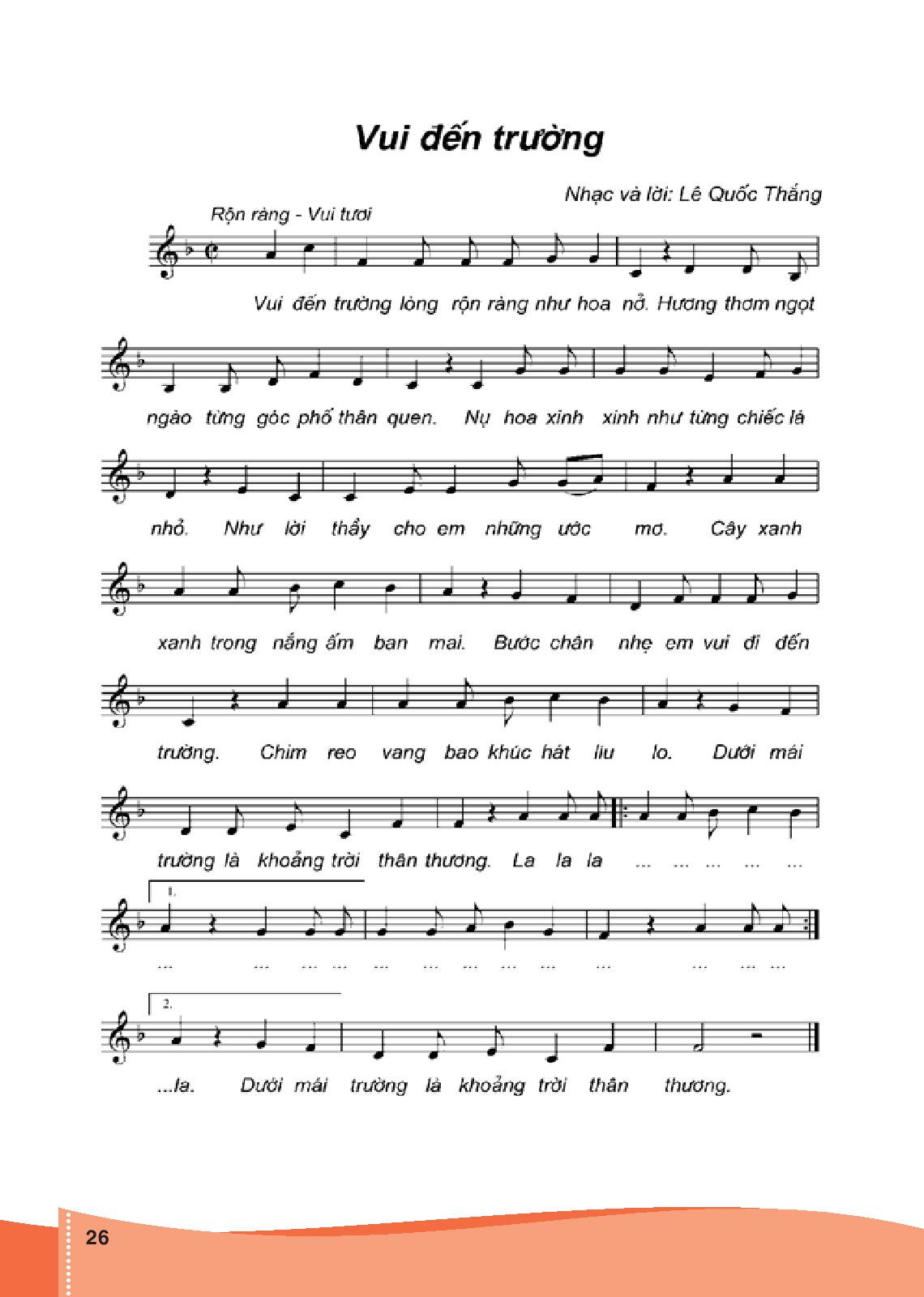 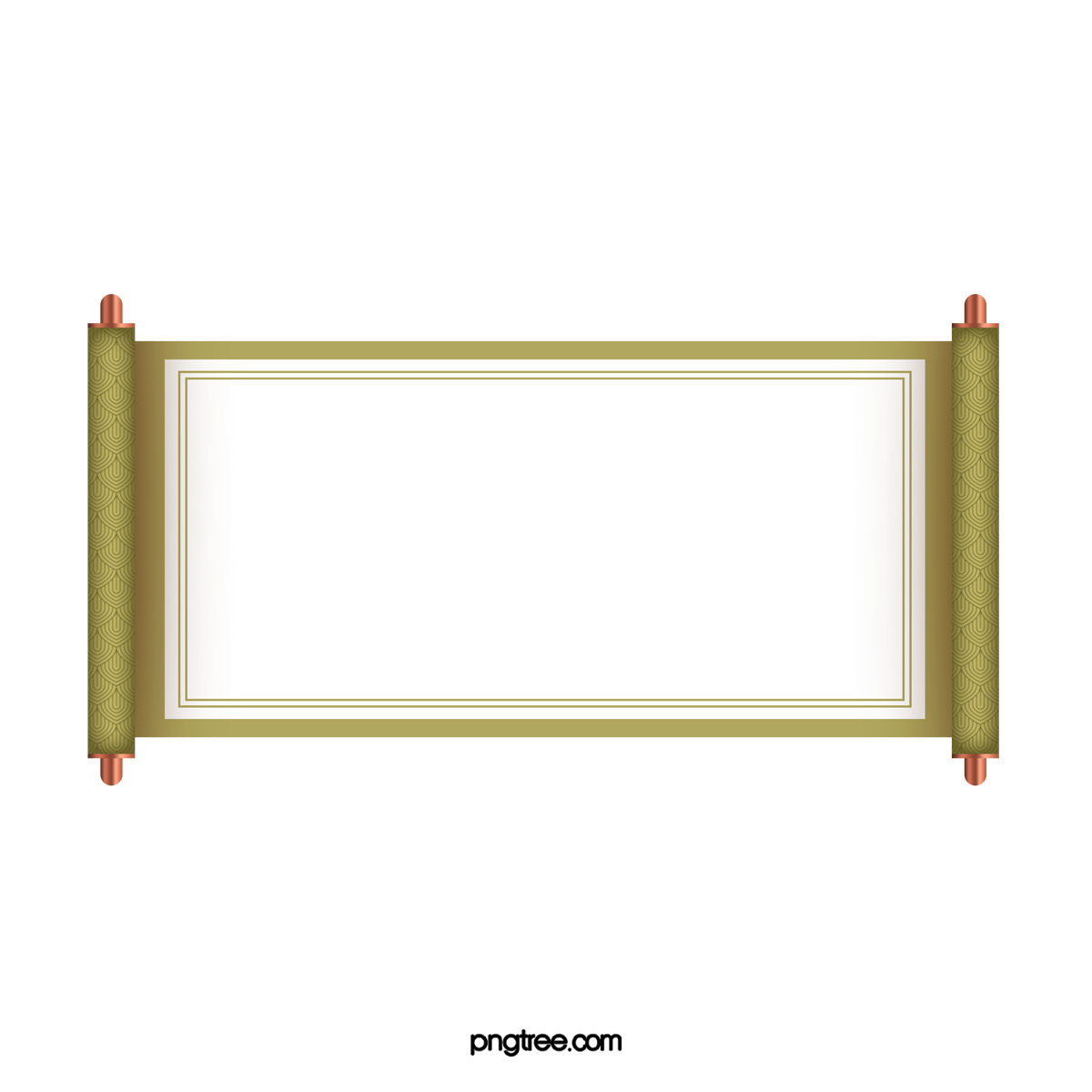 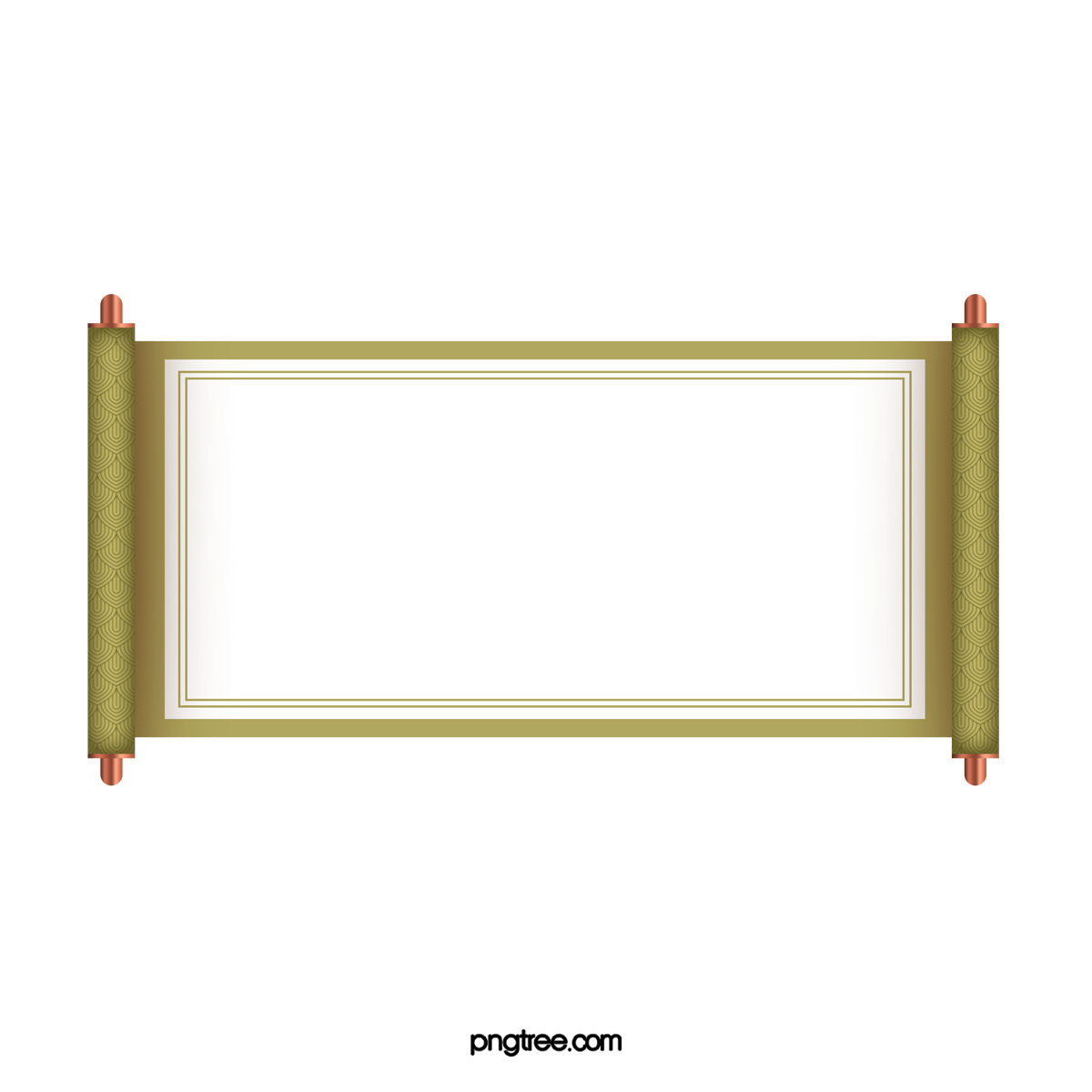 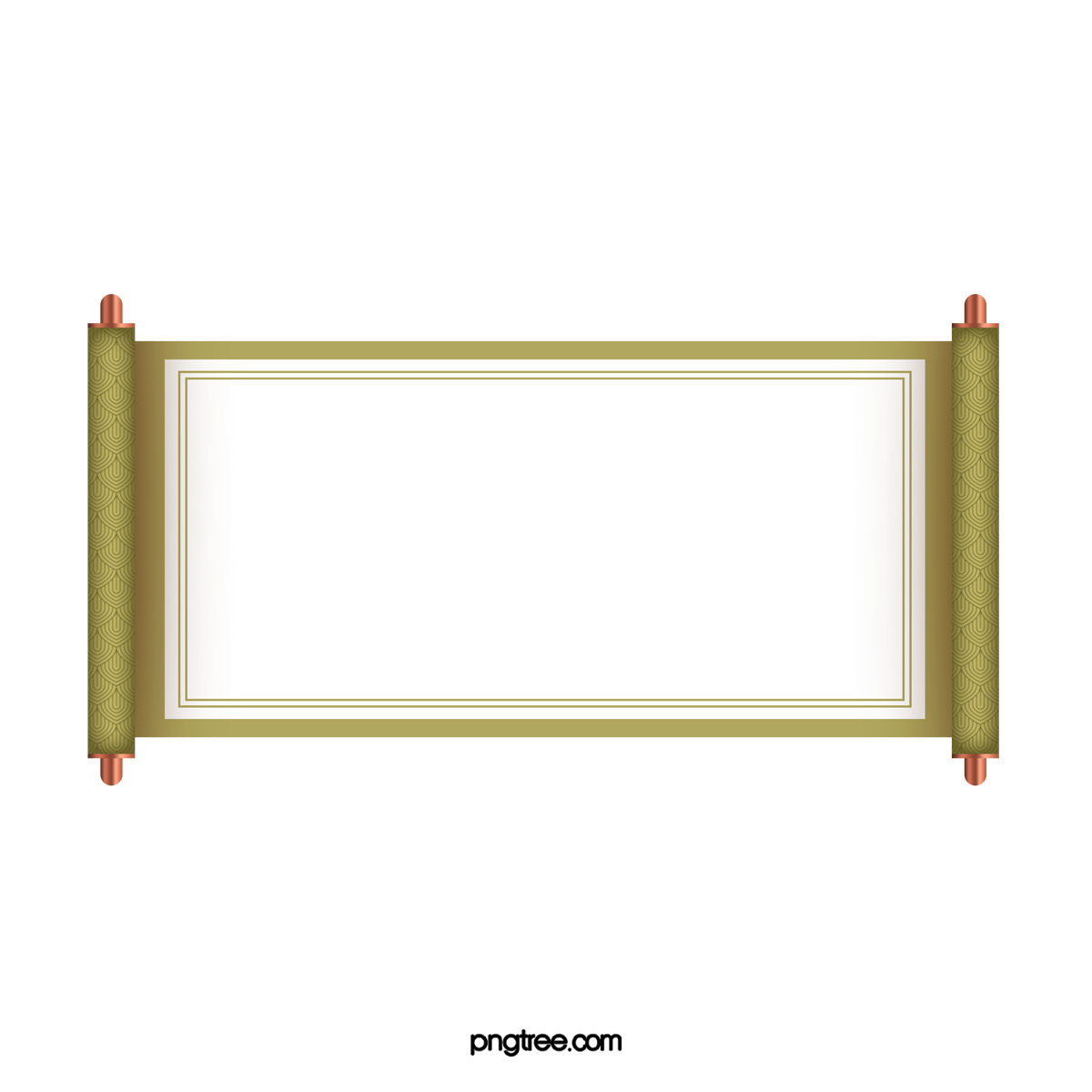 VUI ĐẾN TRƯỜNG
NGHE NHẠC KẾT HỢP
VẬN ĐỘNG CƠ THỂ
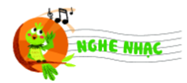 NHẠC NGHE
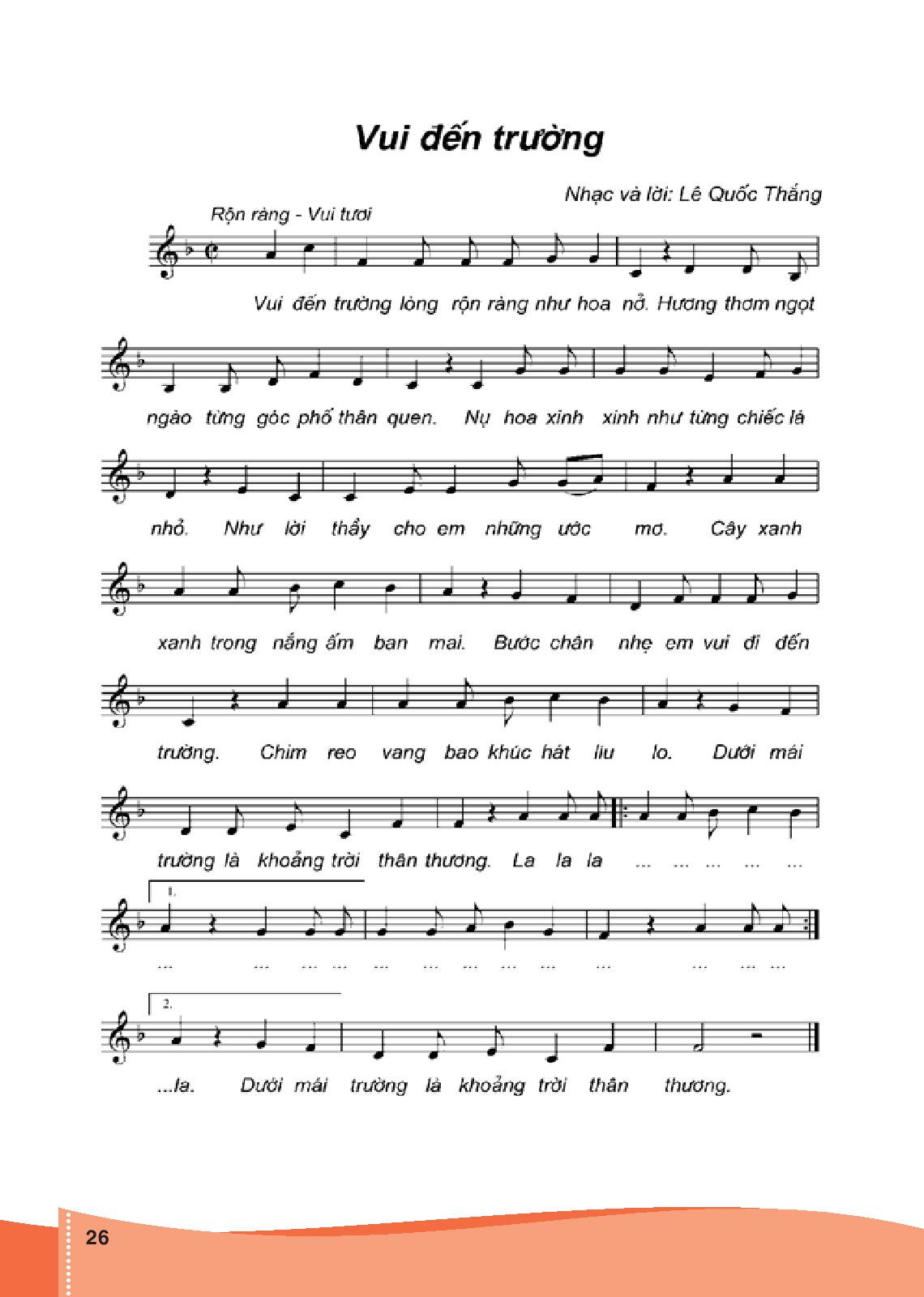 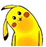 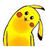 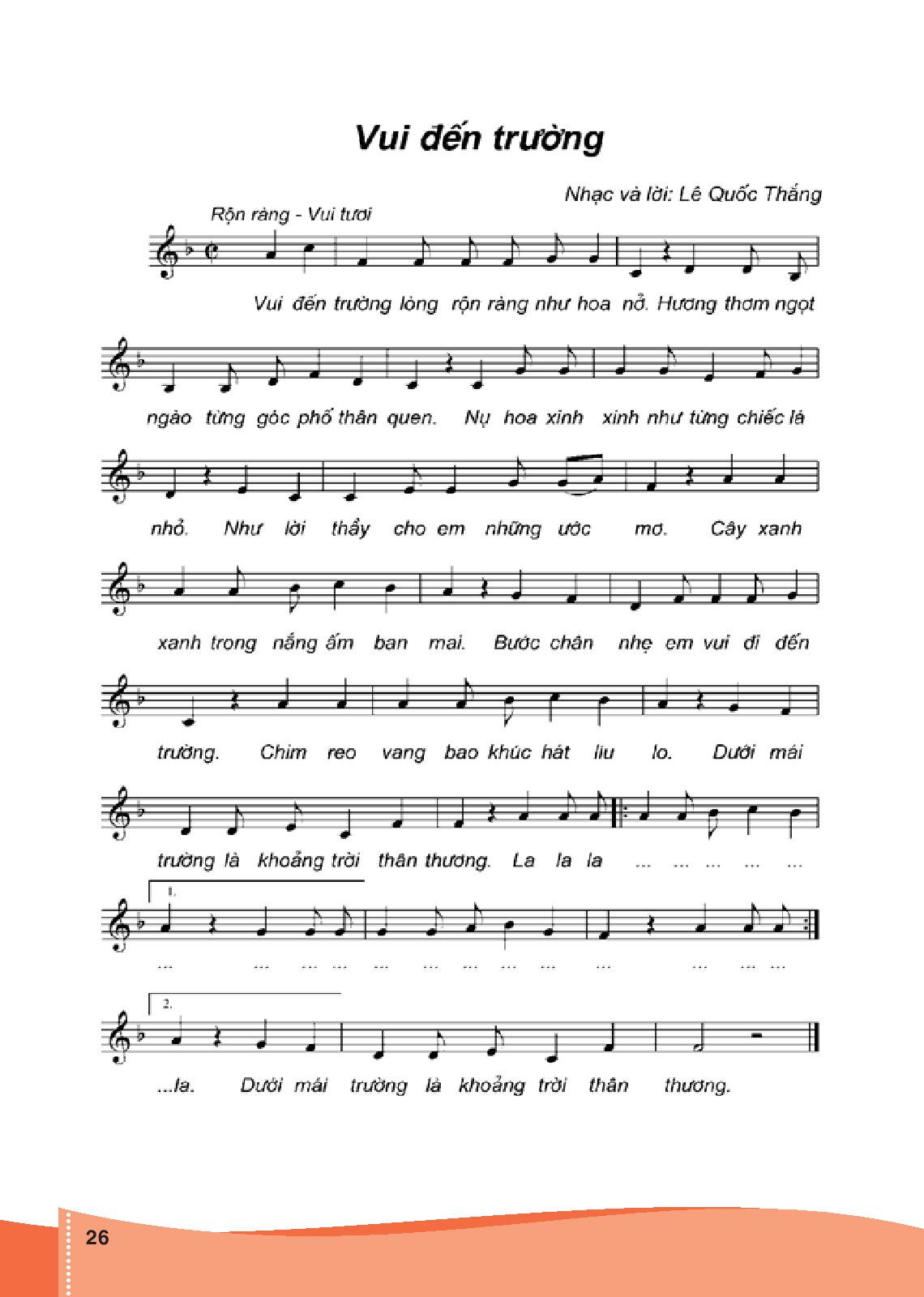 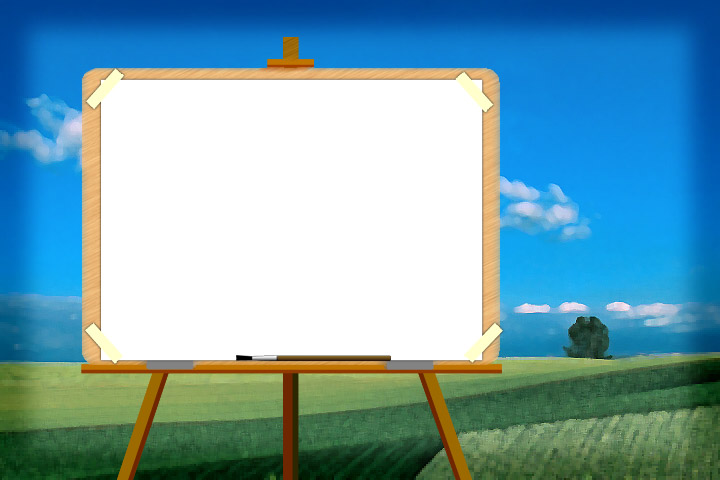 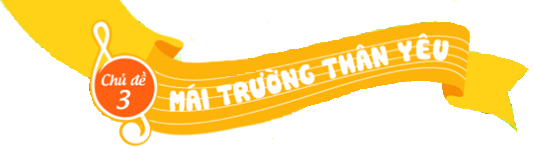 TIẾT 3
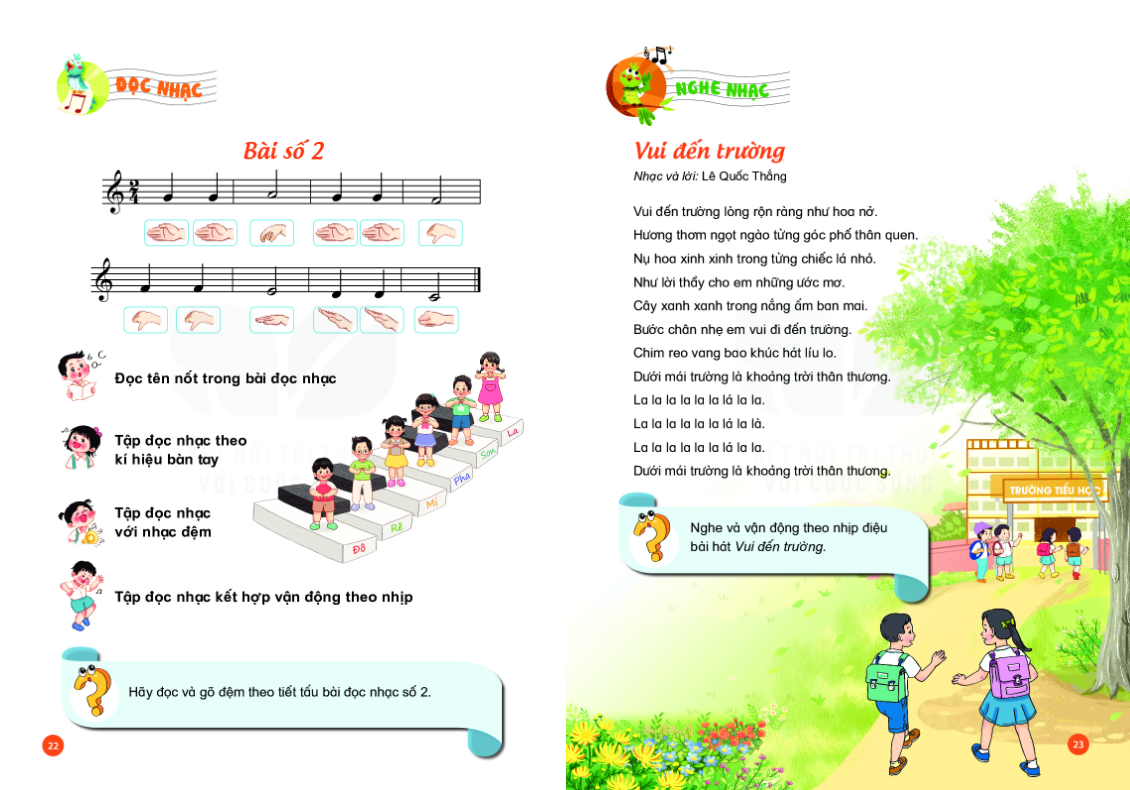 ÔN TẬP ĐỌC NHẠC:
BÀI SỐ 2
NGHE NHẠC:
Bài hát: VUI ĐẾN TRƯỜNG